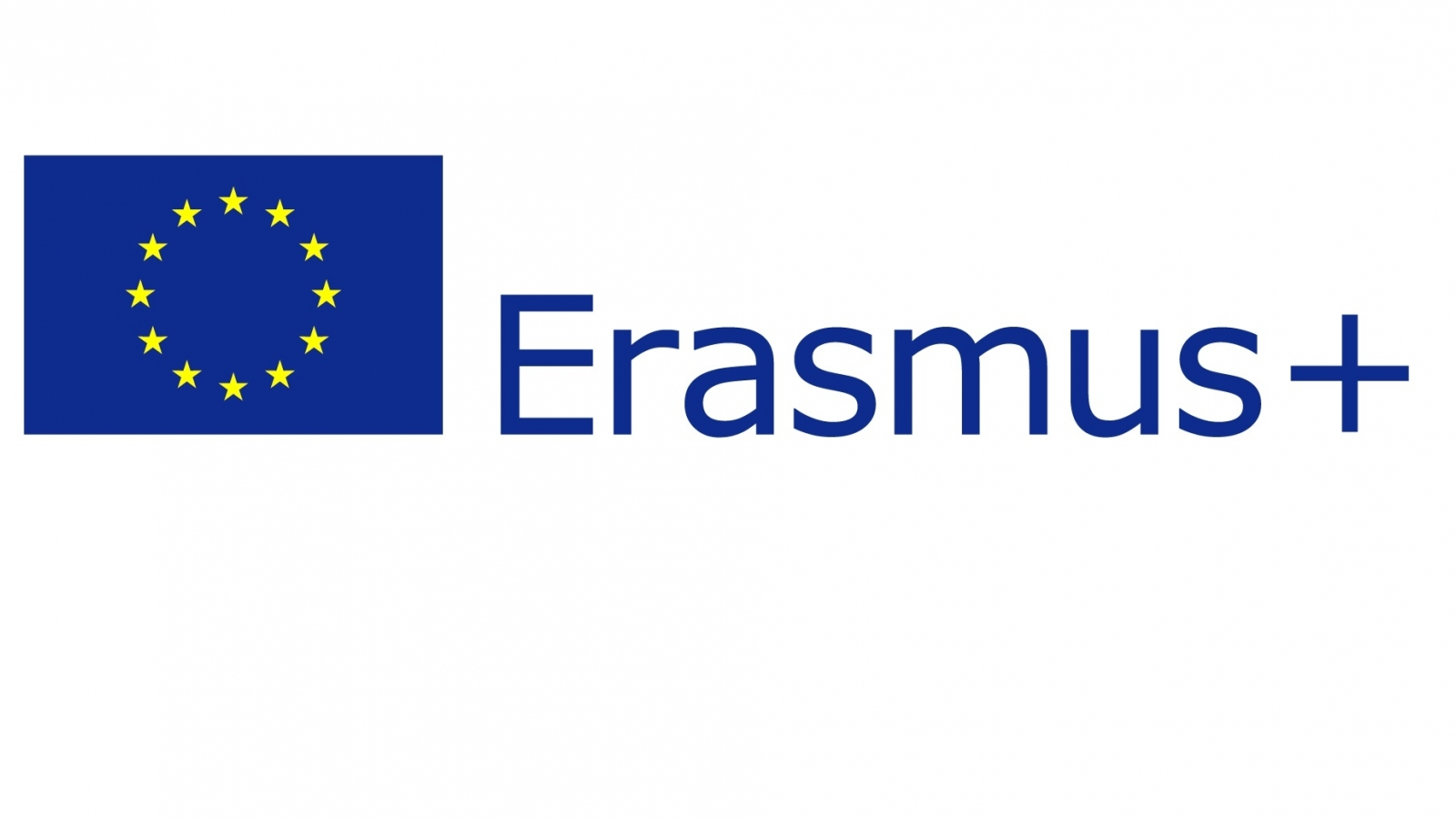 Praktyki w Londynie
Sierpień 2019 r.
Tuż przed wyjazdem
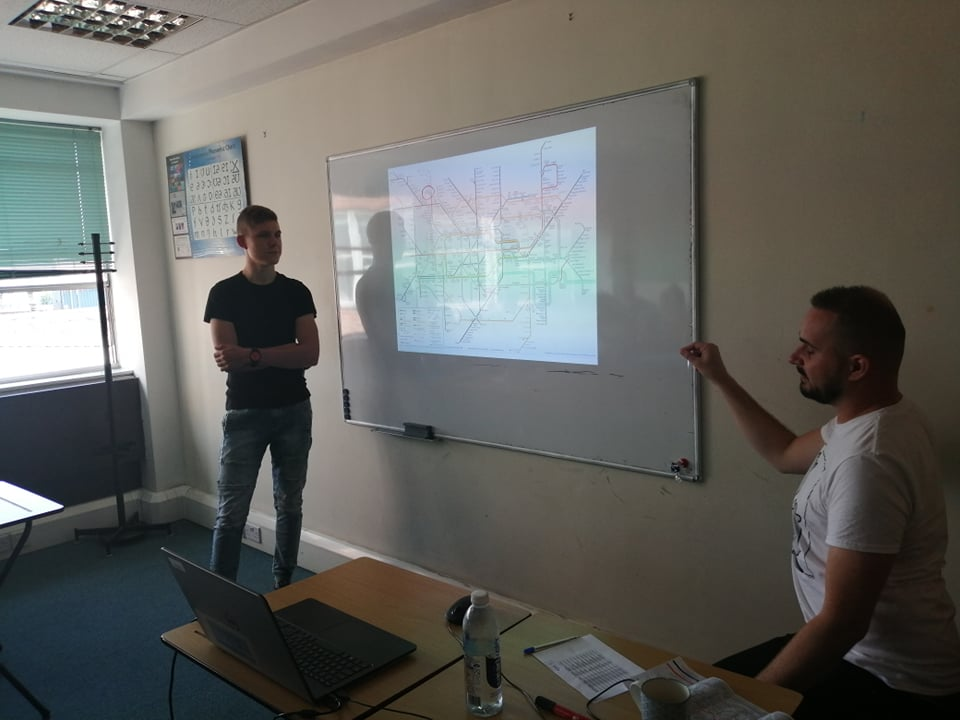 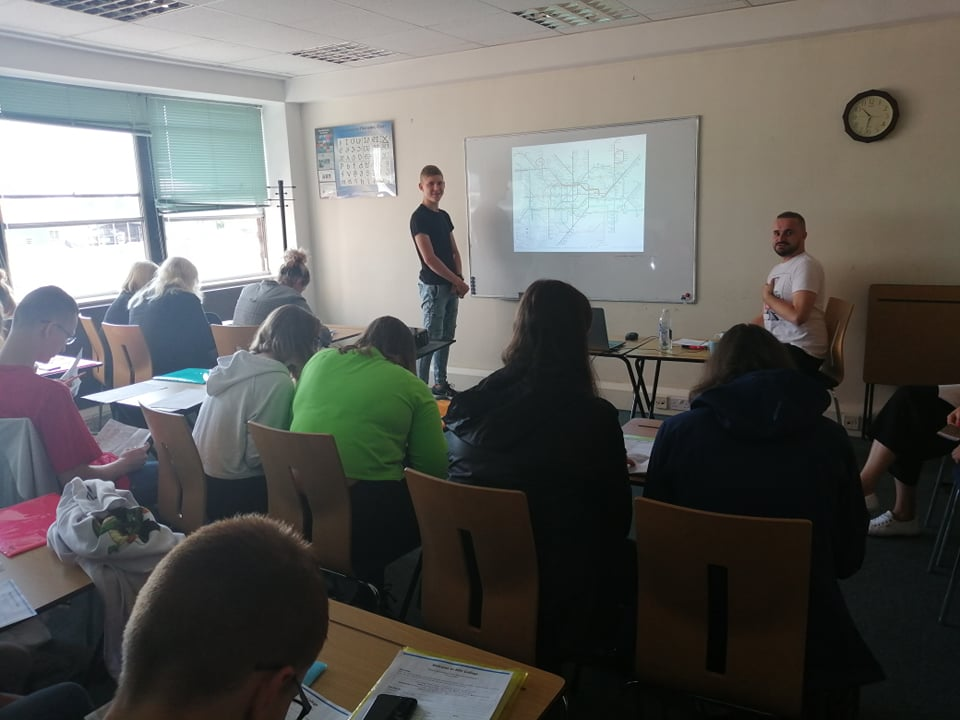 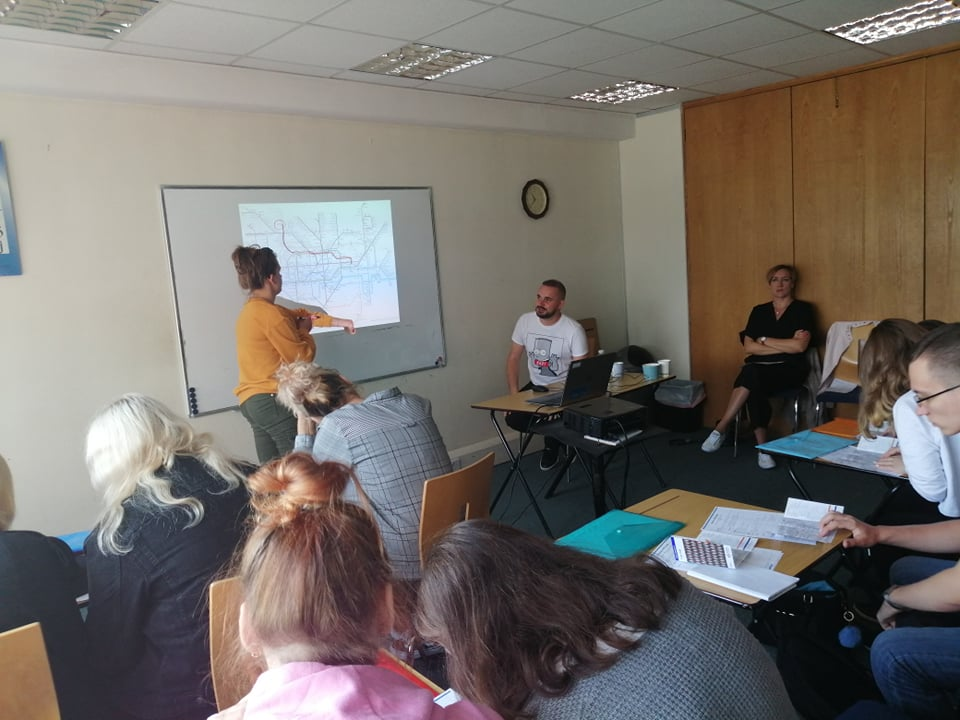 Zajęcia w ADC College
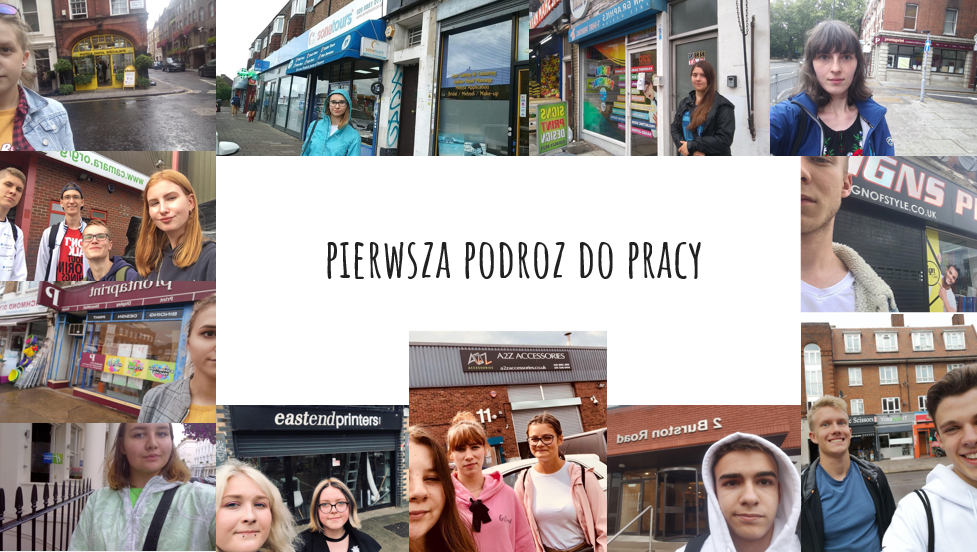 Pierwsza podróż do pracy
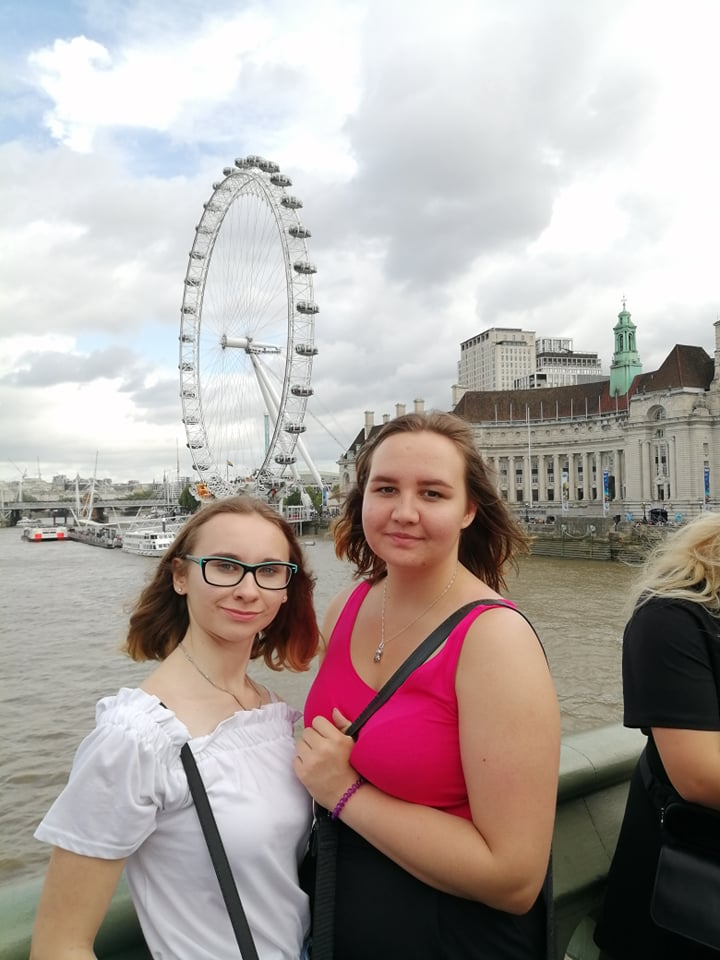 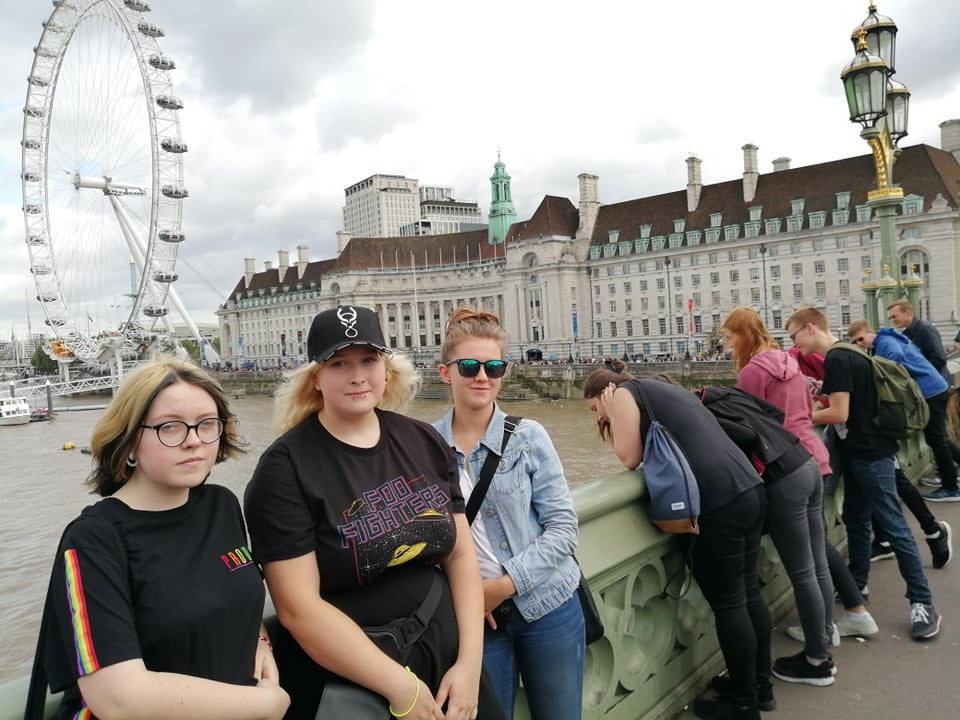 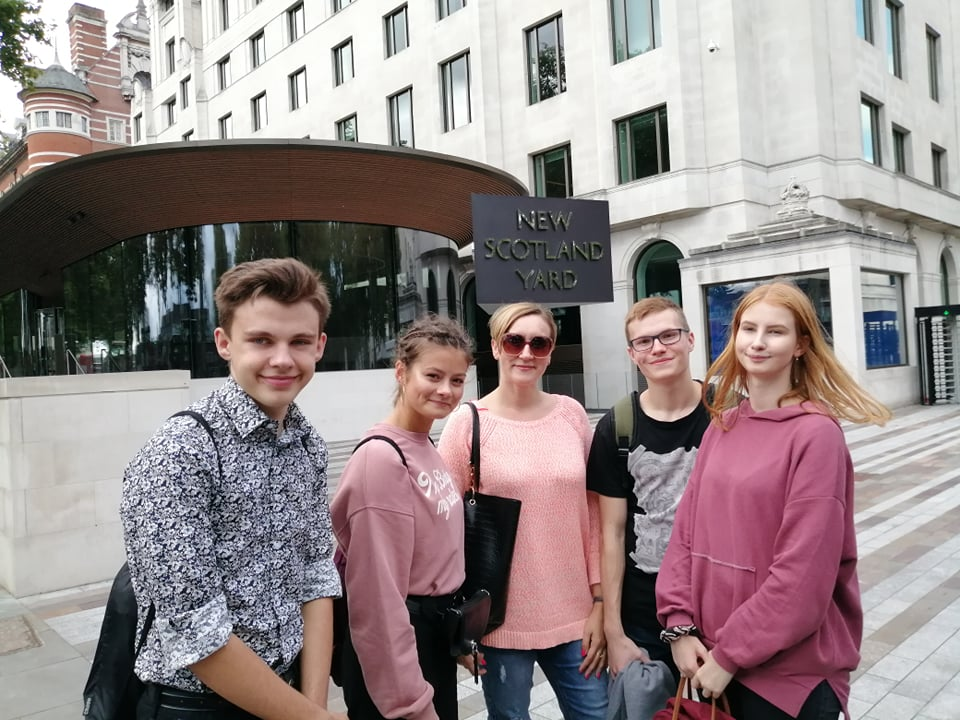 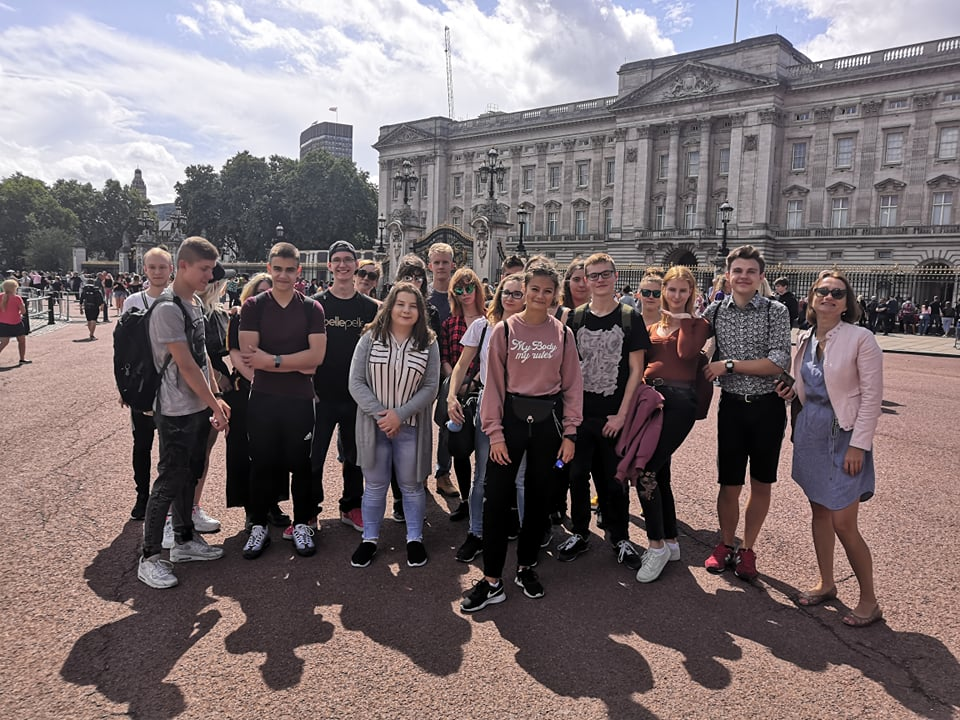 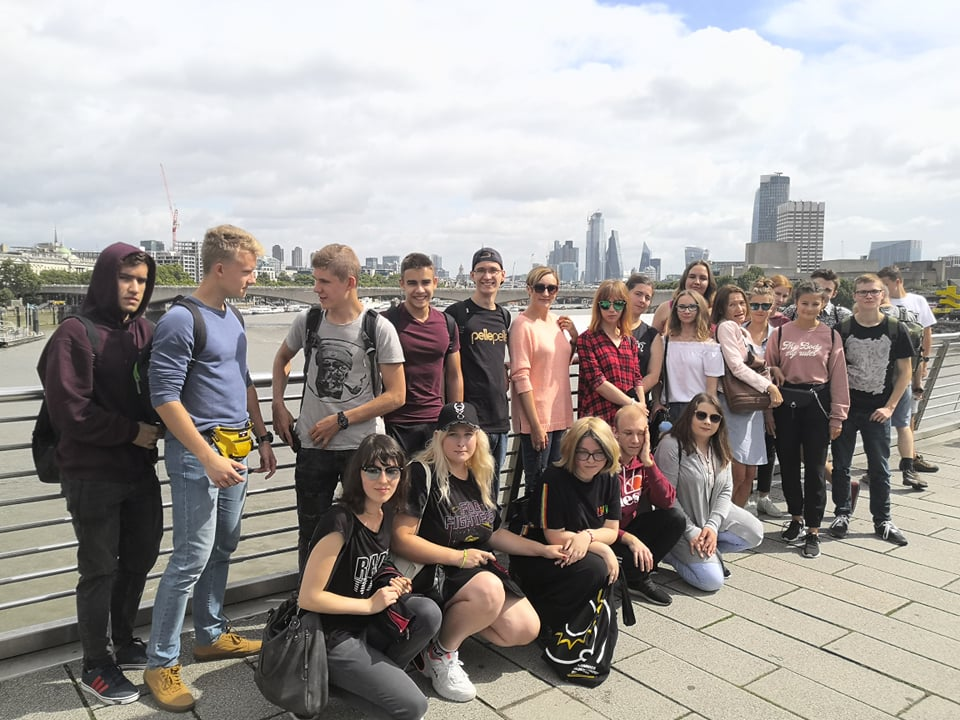 Zwiedzanie Londynu DZIEŃ 1
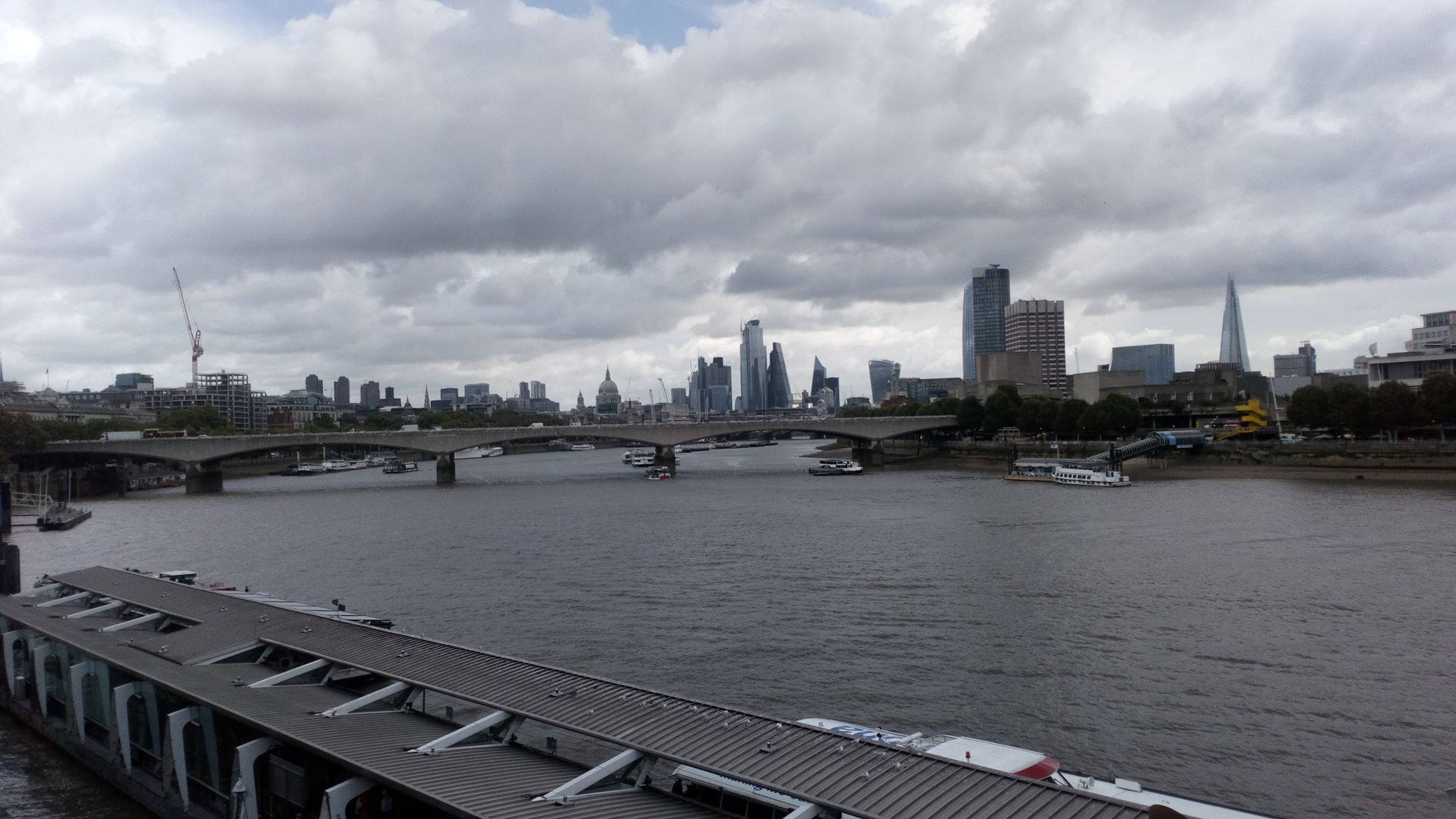 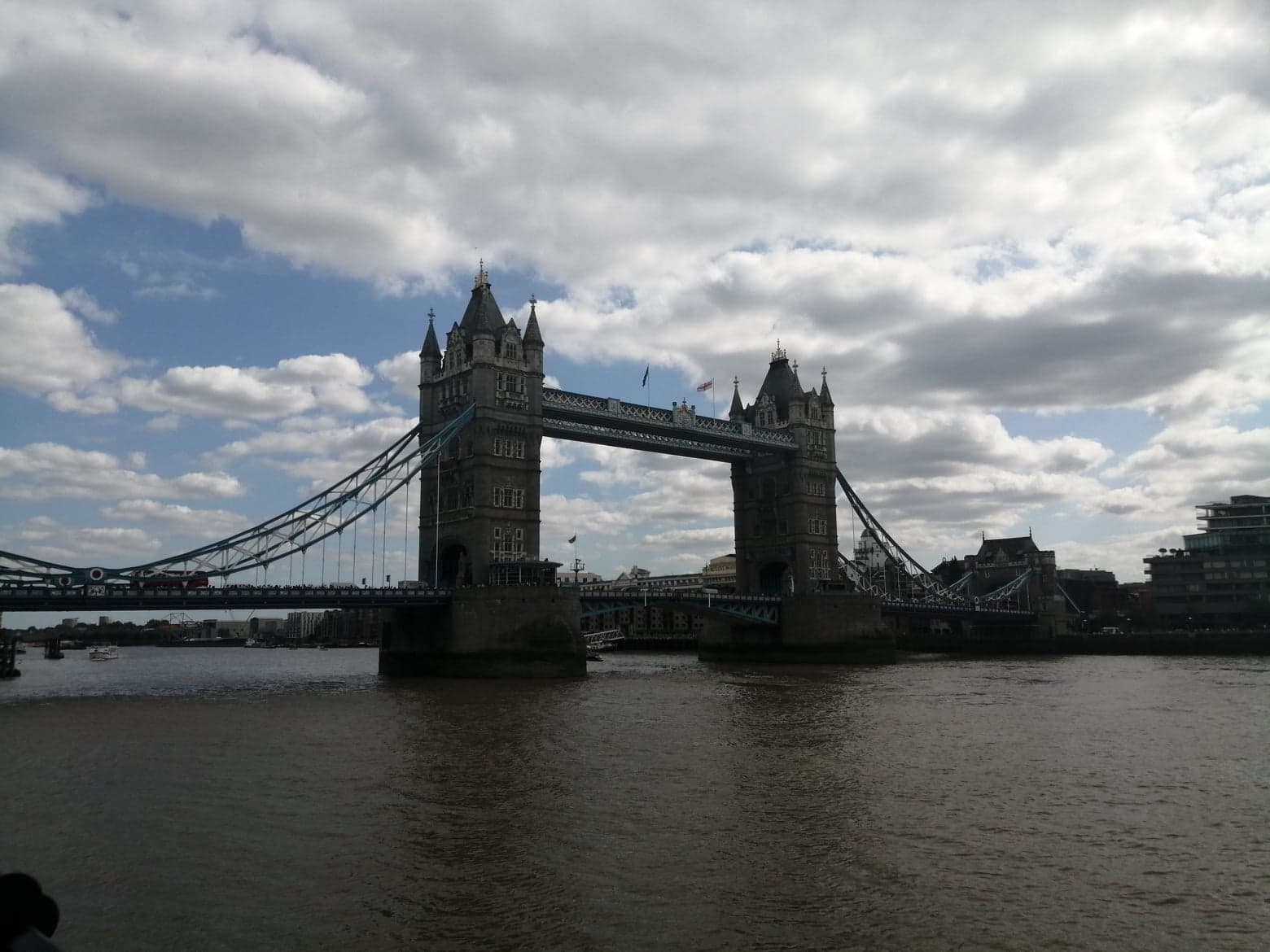 Zwiedzanie Londynu DZIEŃ 1
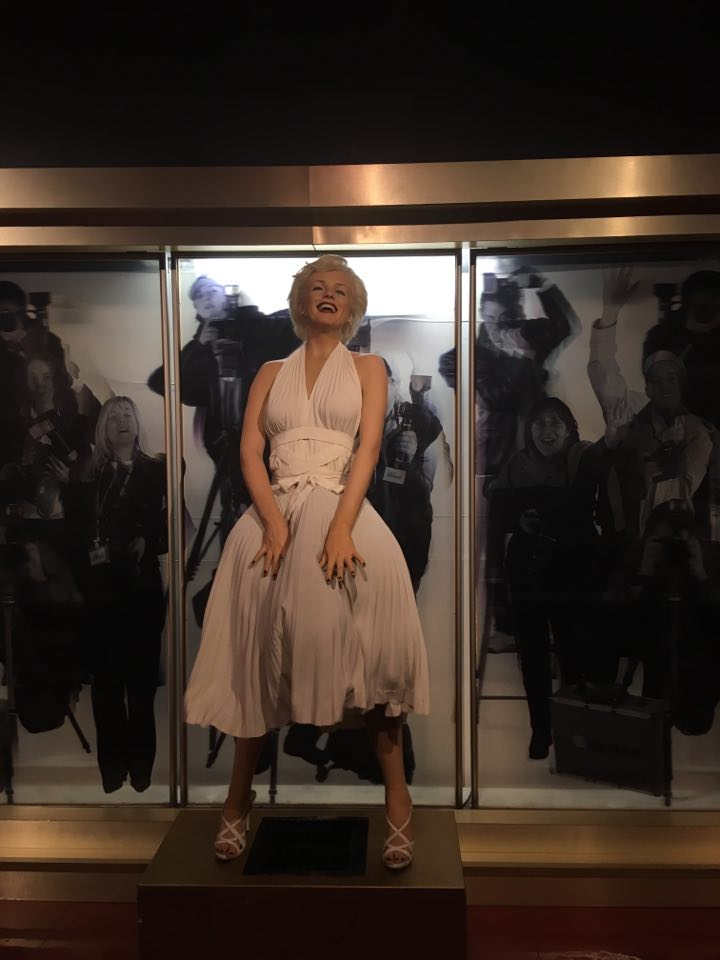 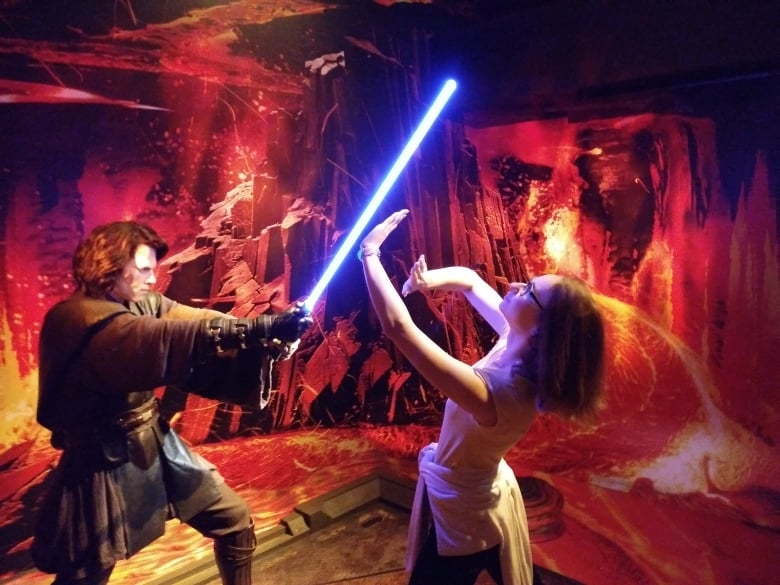 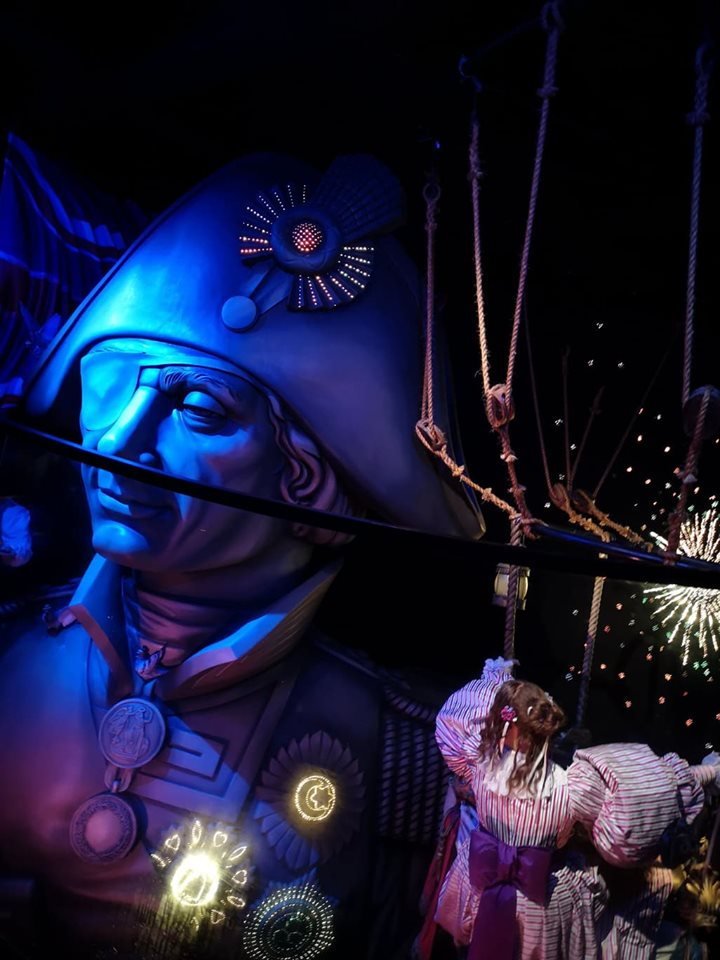 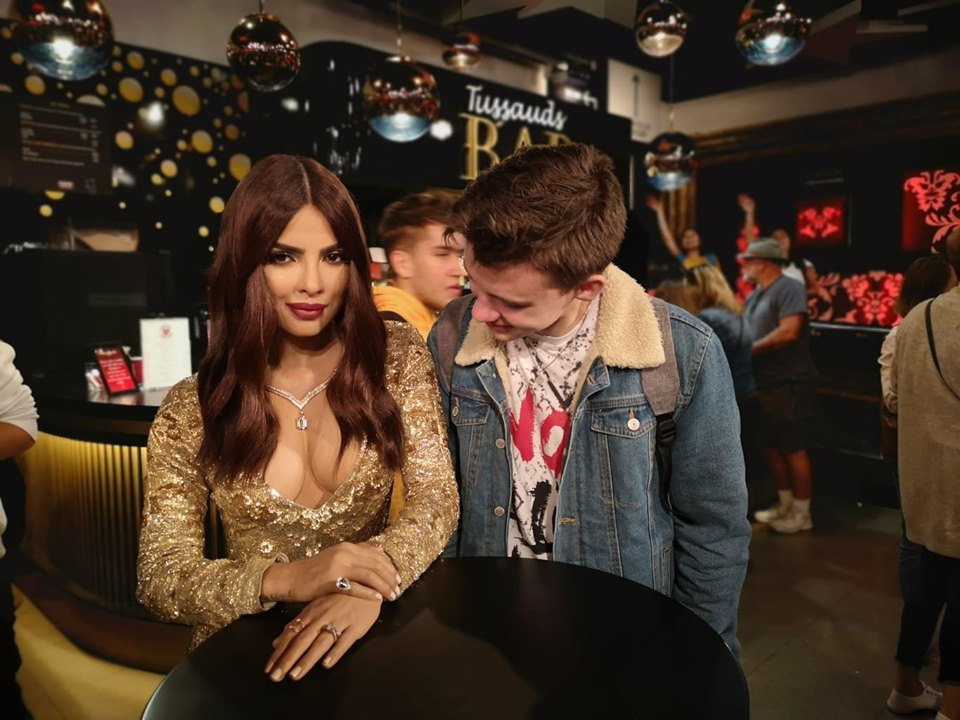 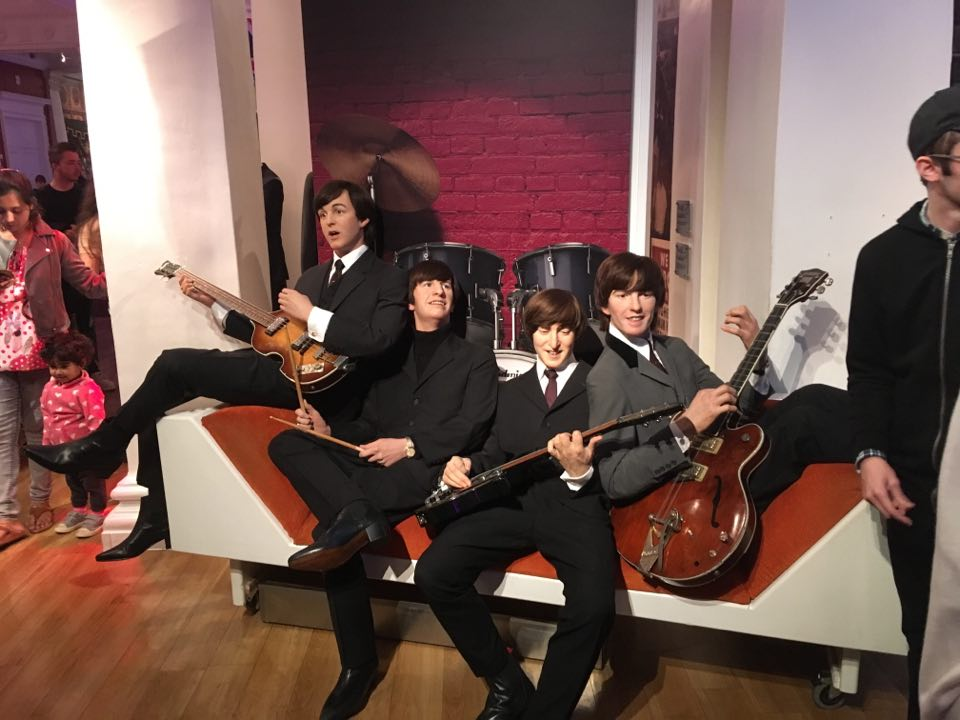 Zwiedzanie Londynu DZIEŃ 2
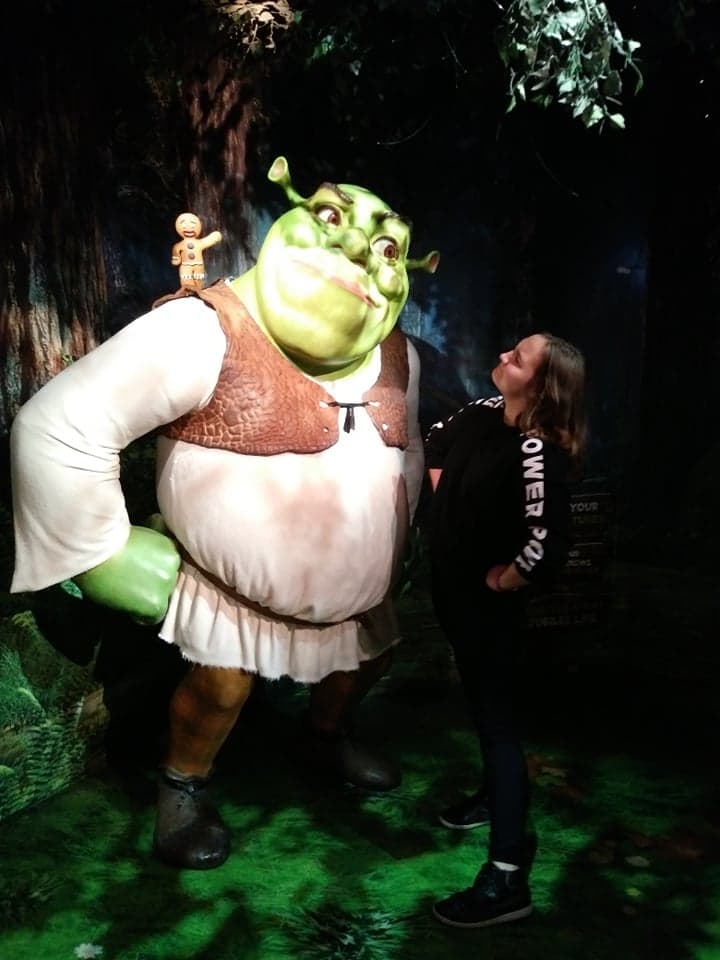 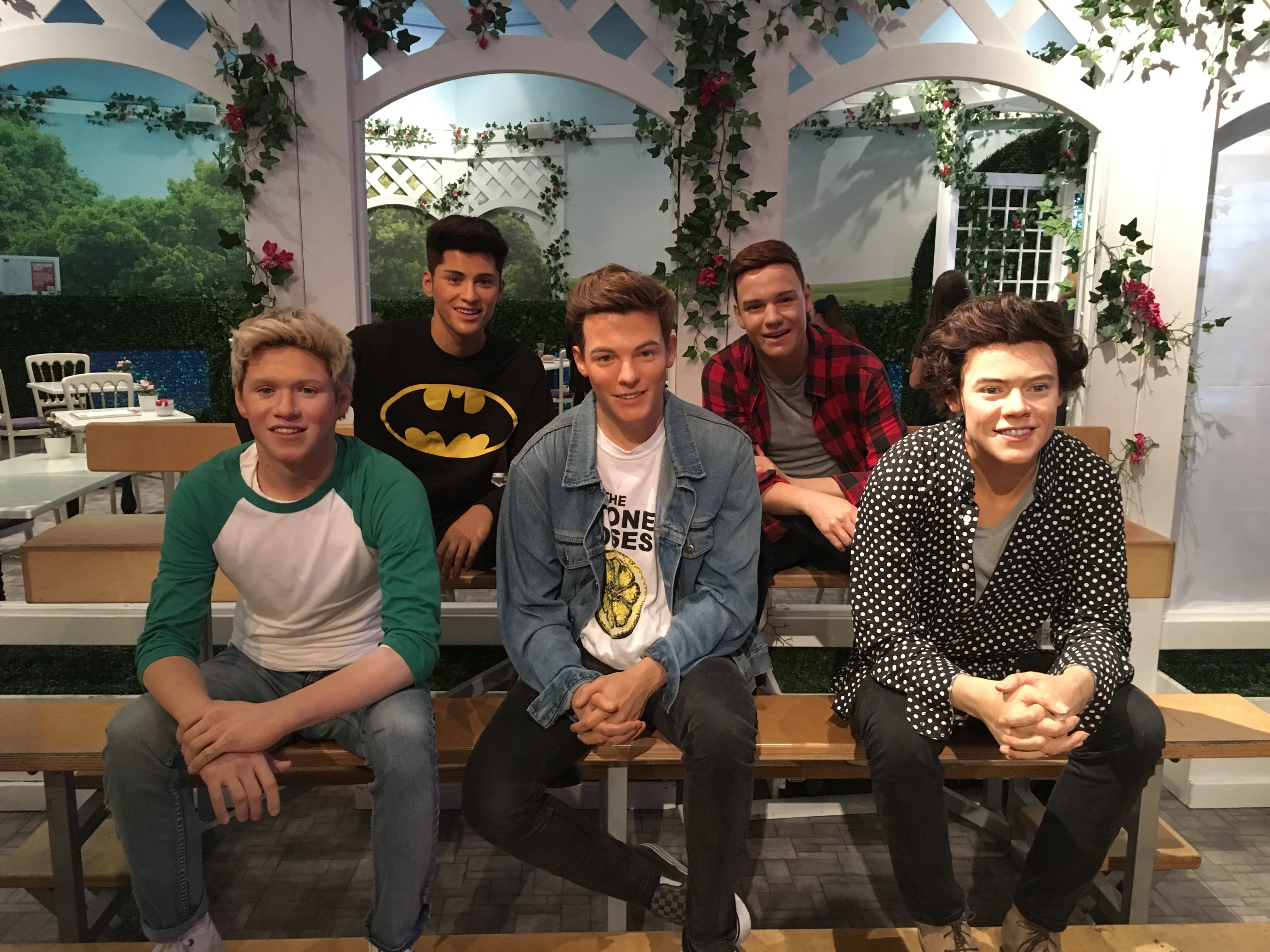 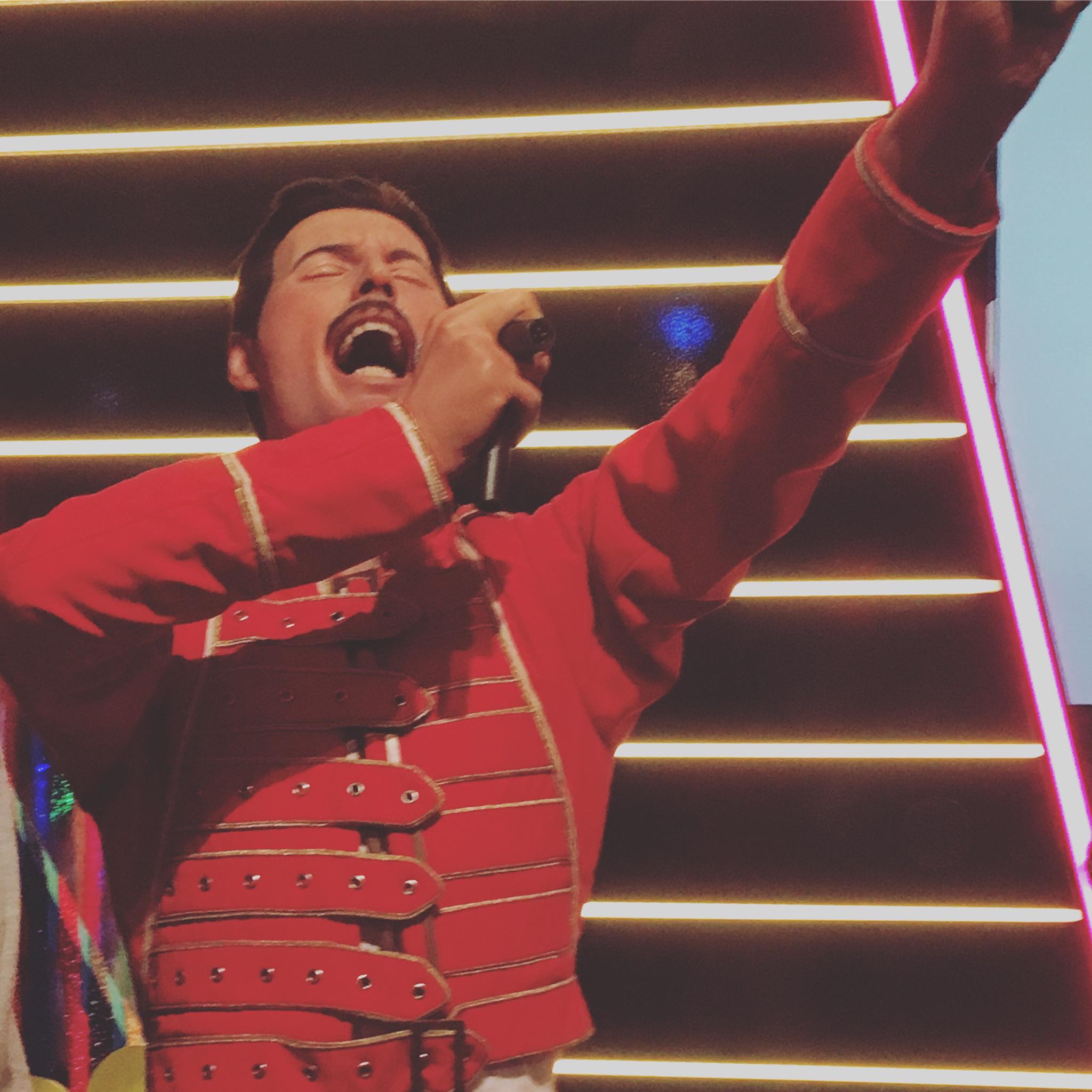 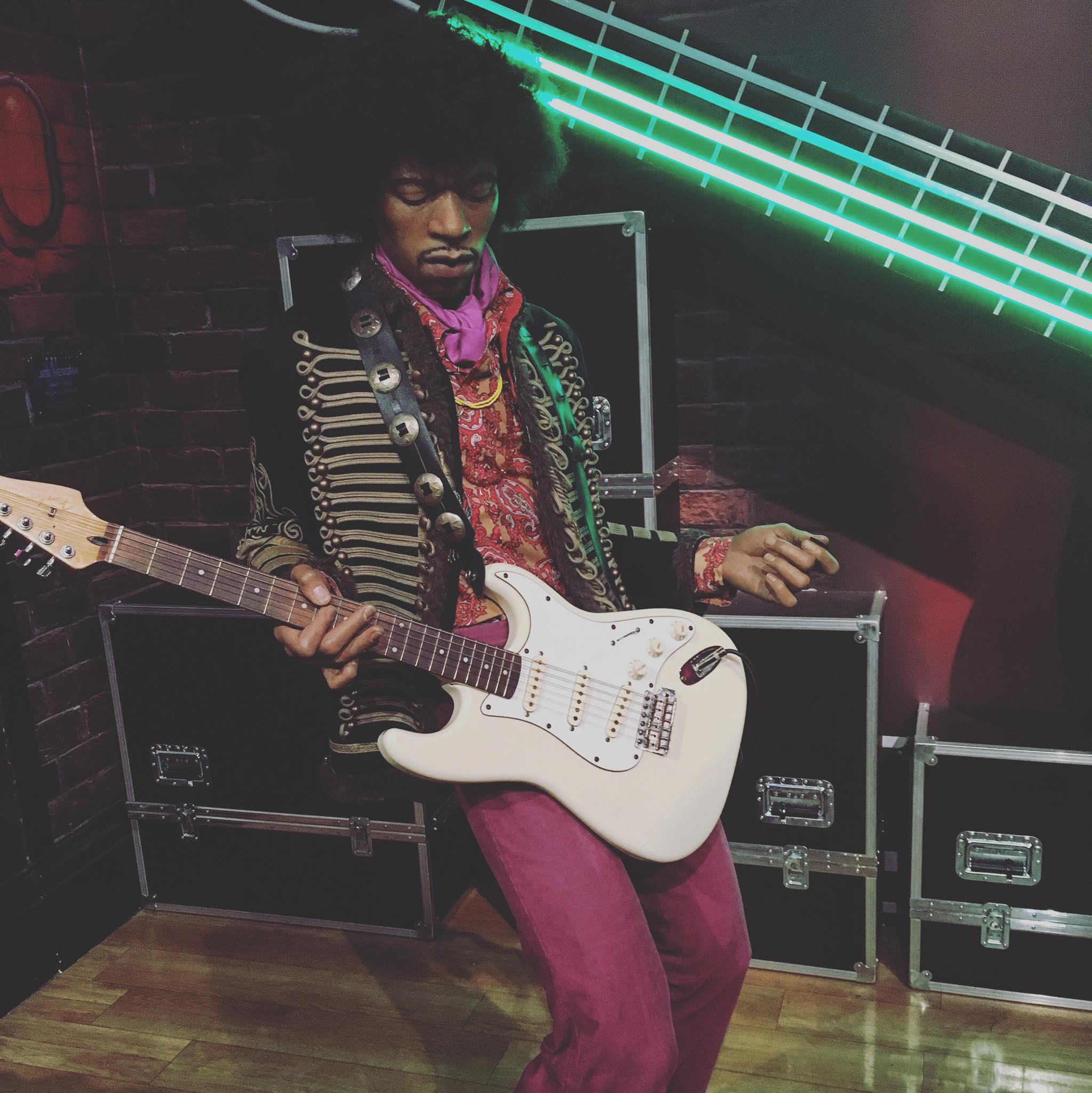 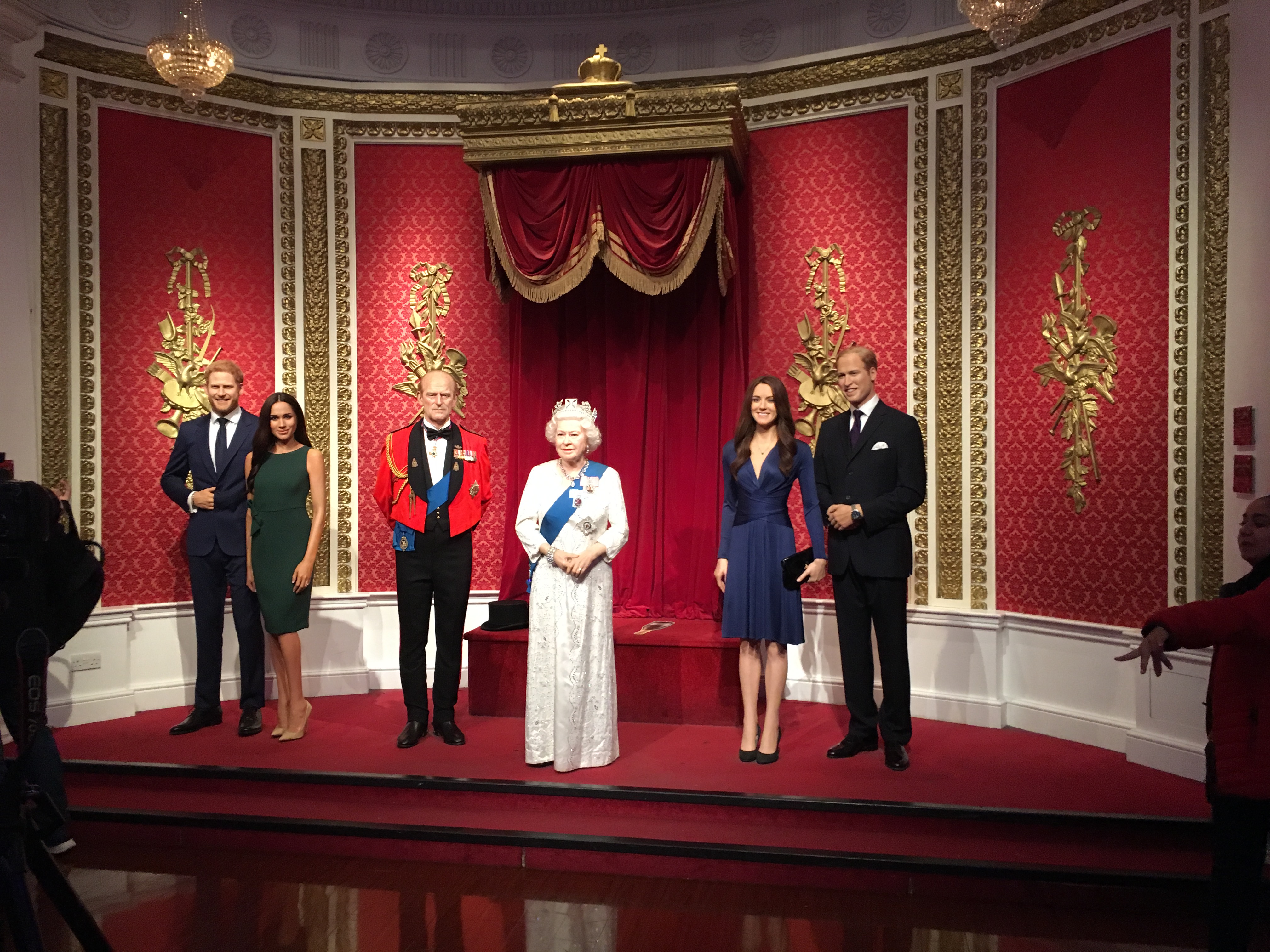 Zwiedzanie LondynuDZIEŃ 2
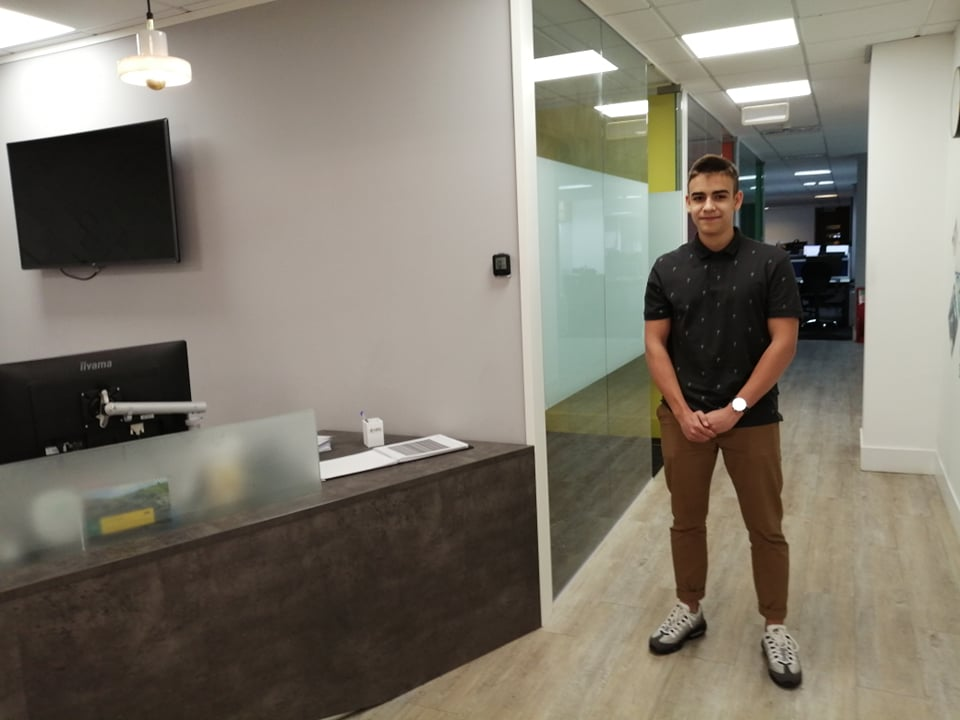 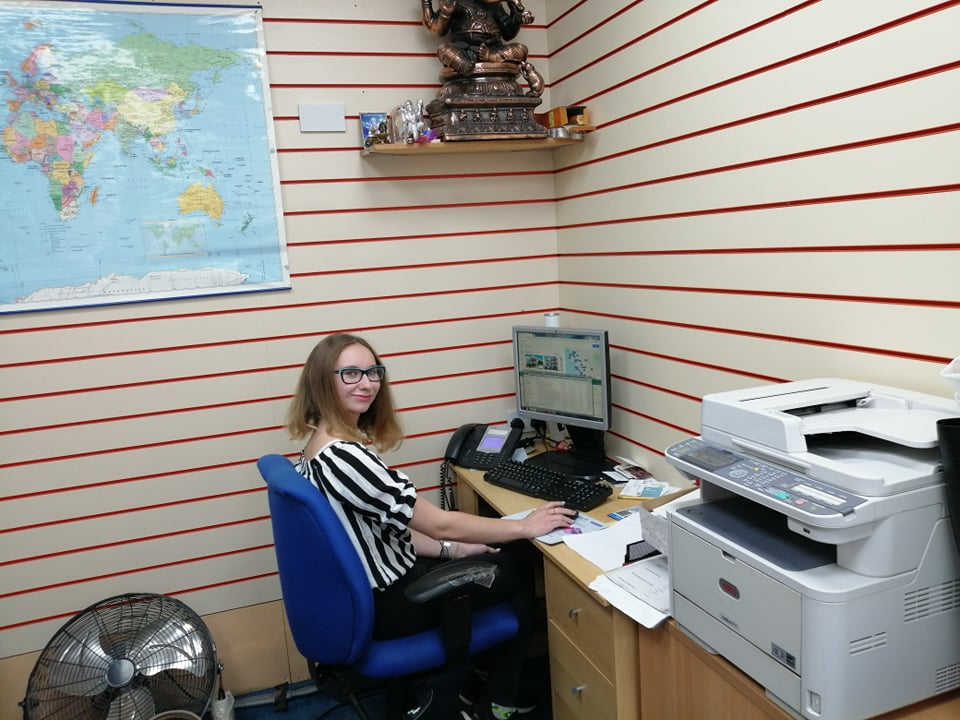 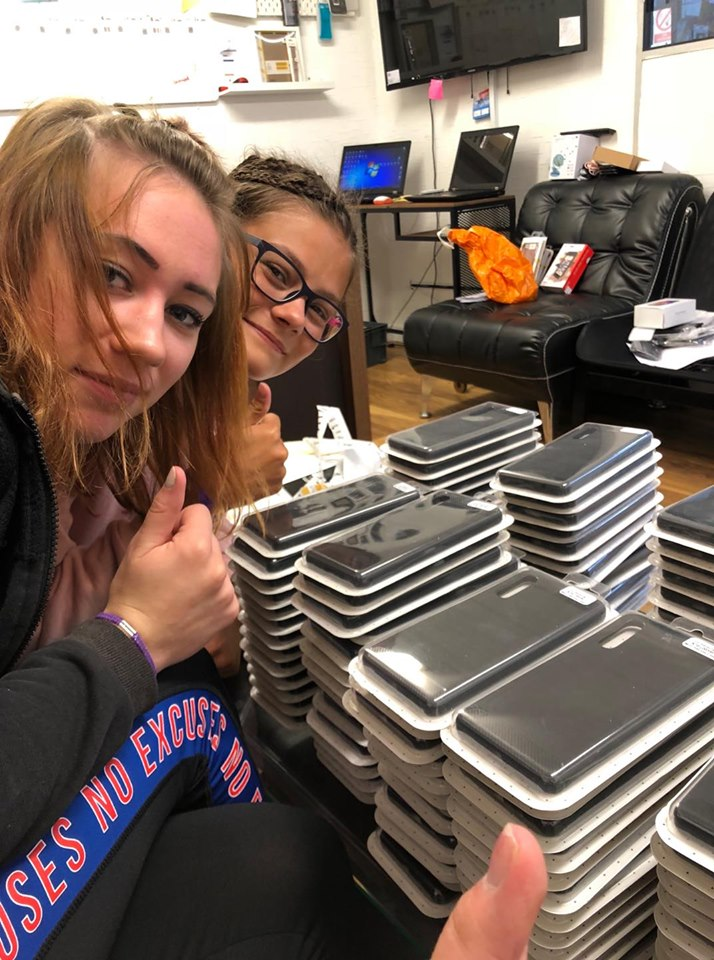 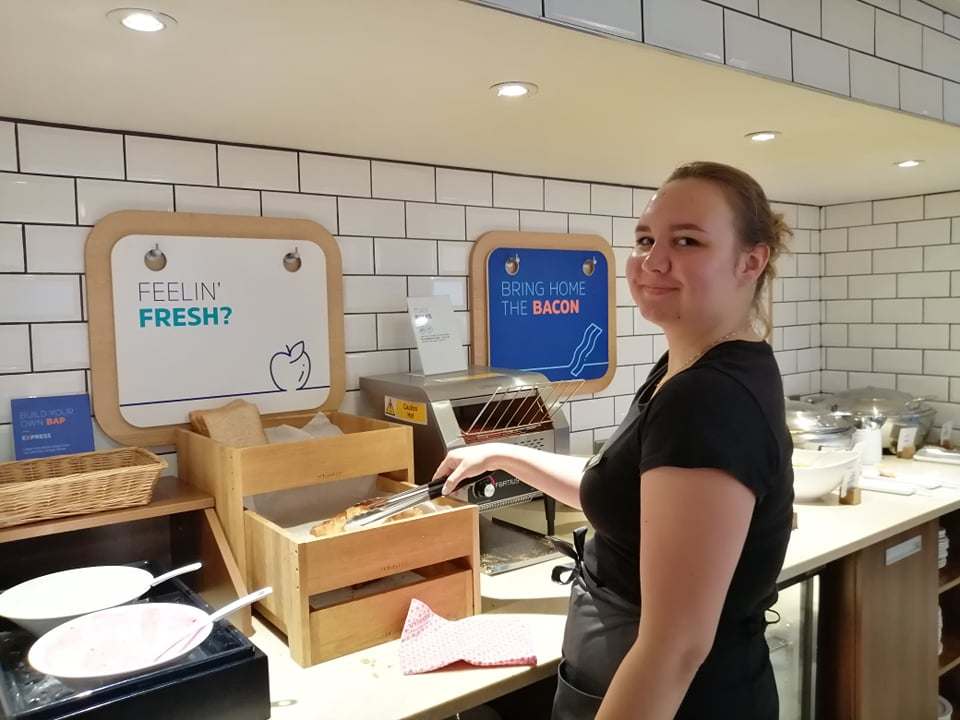 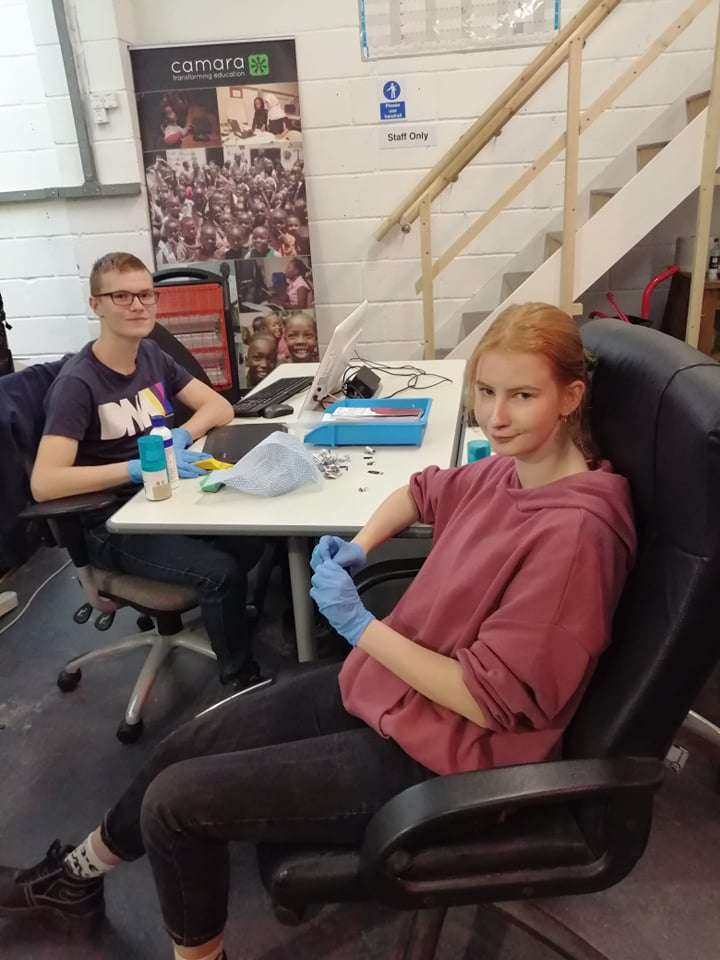 Tymczasem w pracy
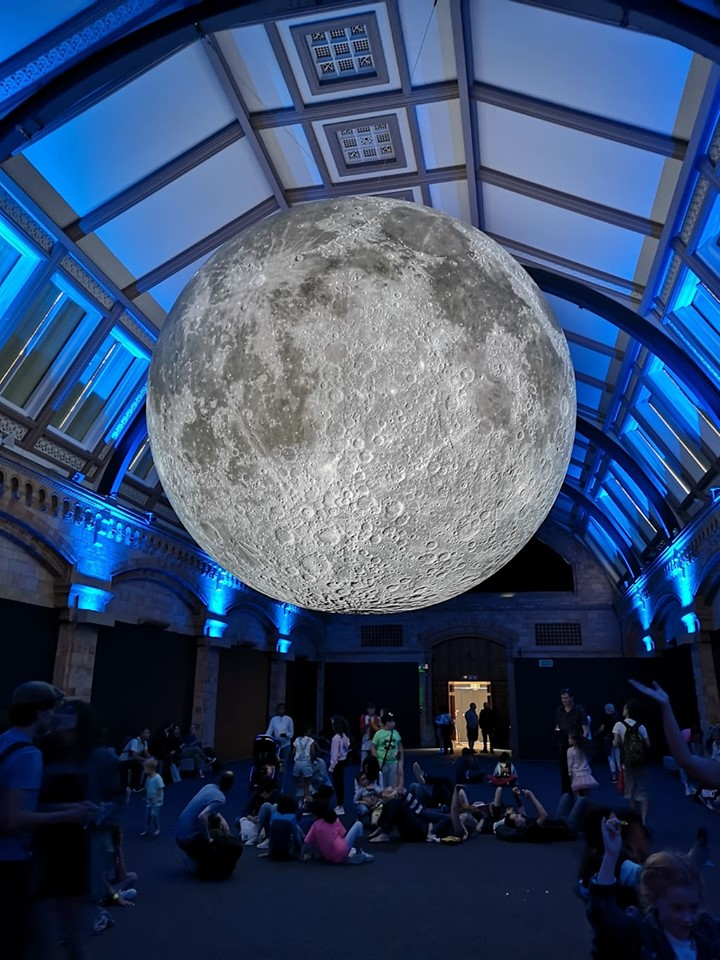 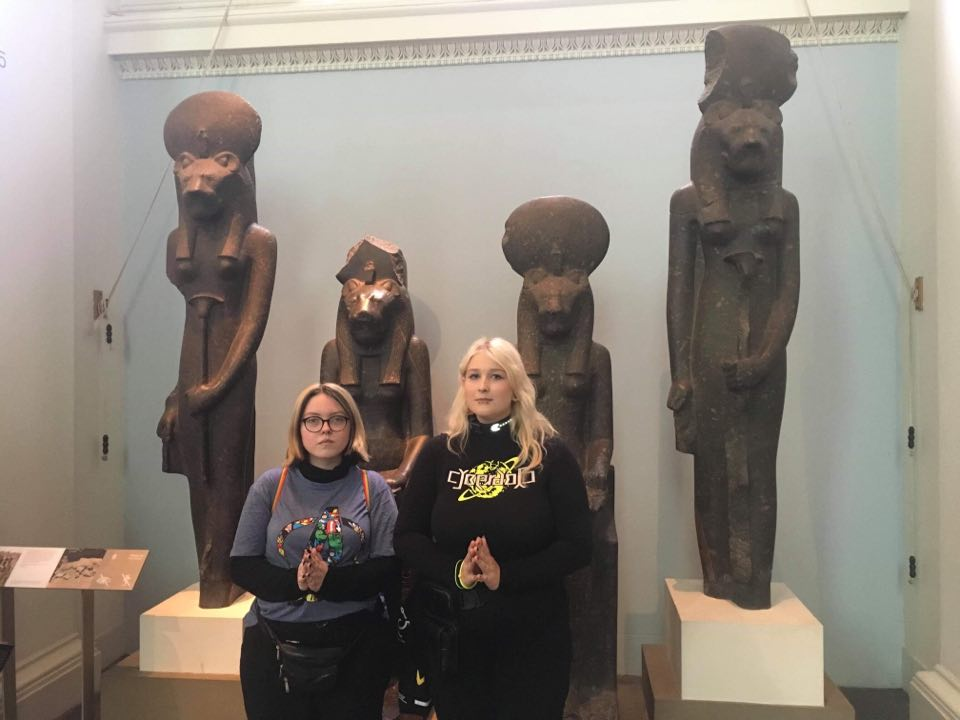 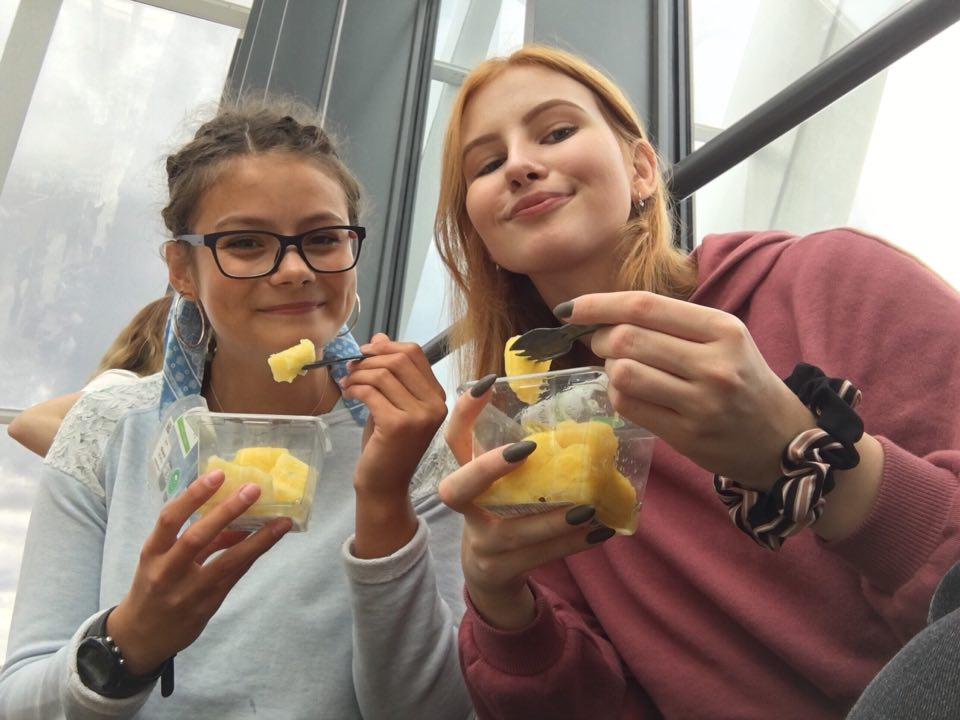 A w wolnych chwilach...
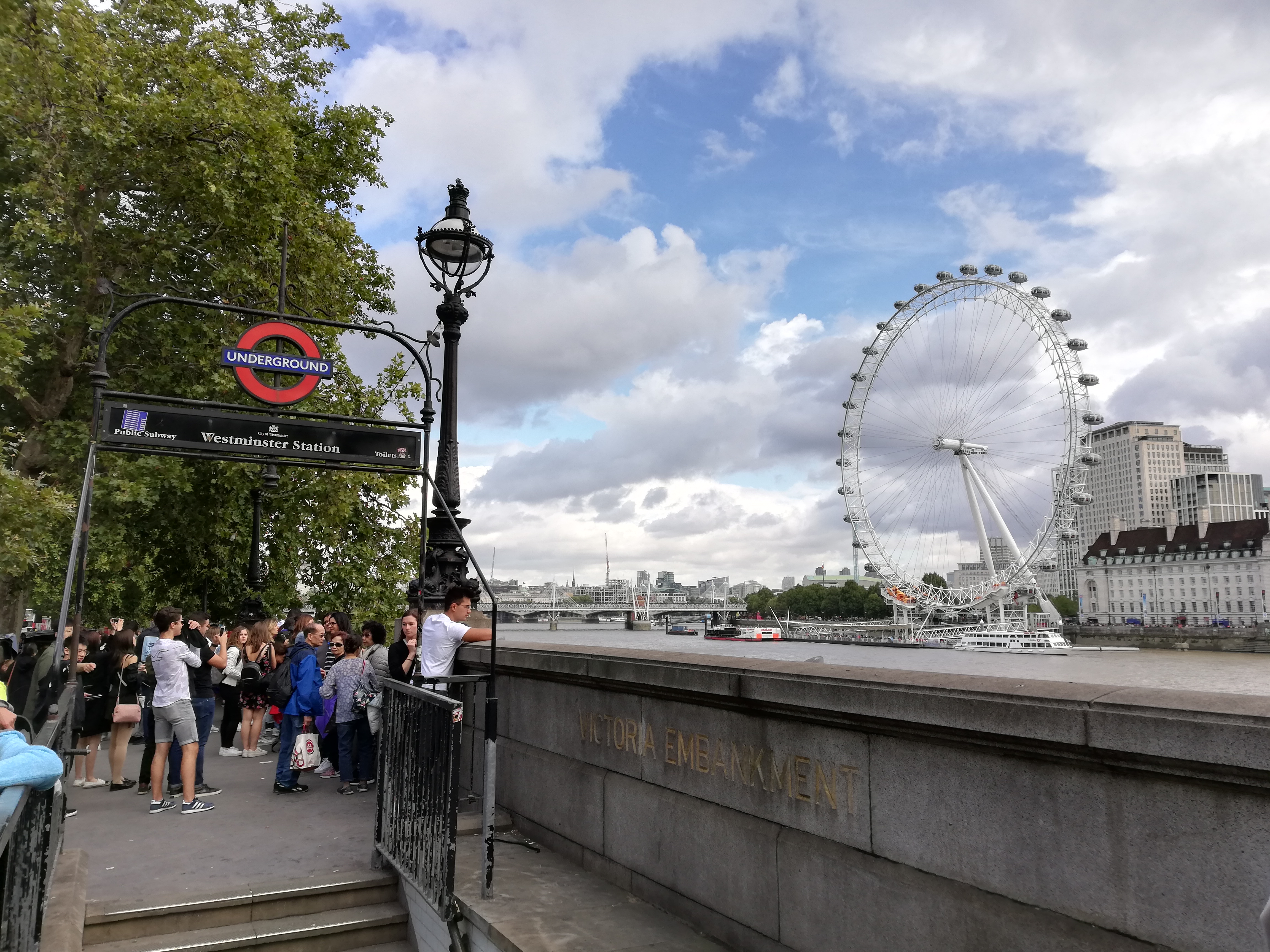 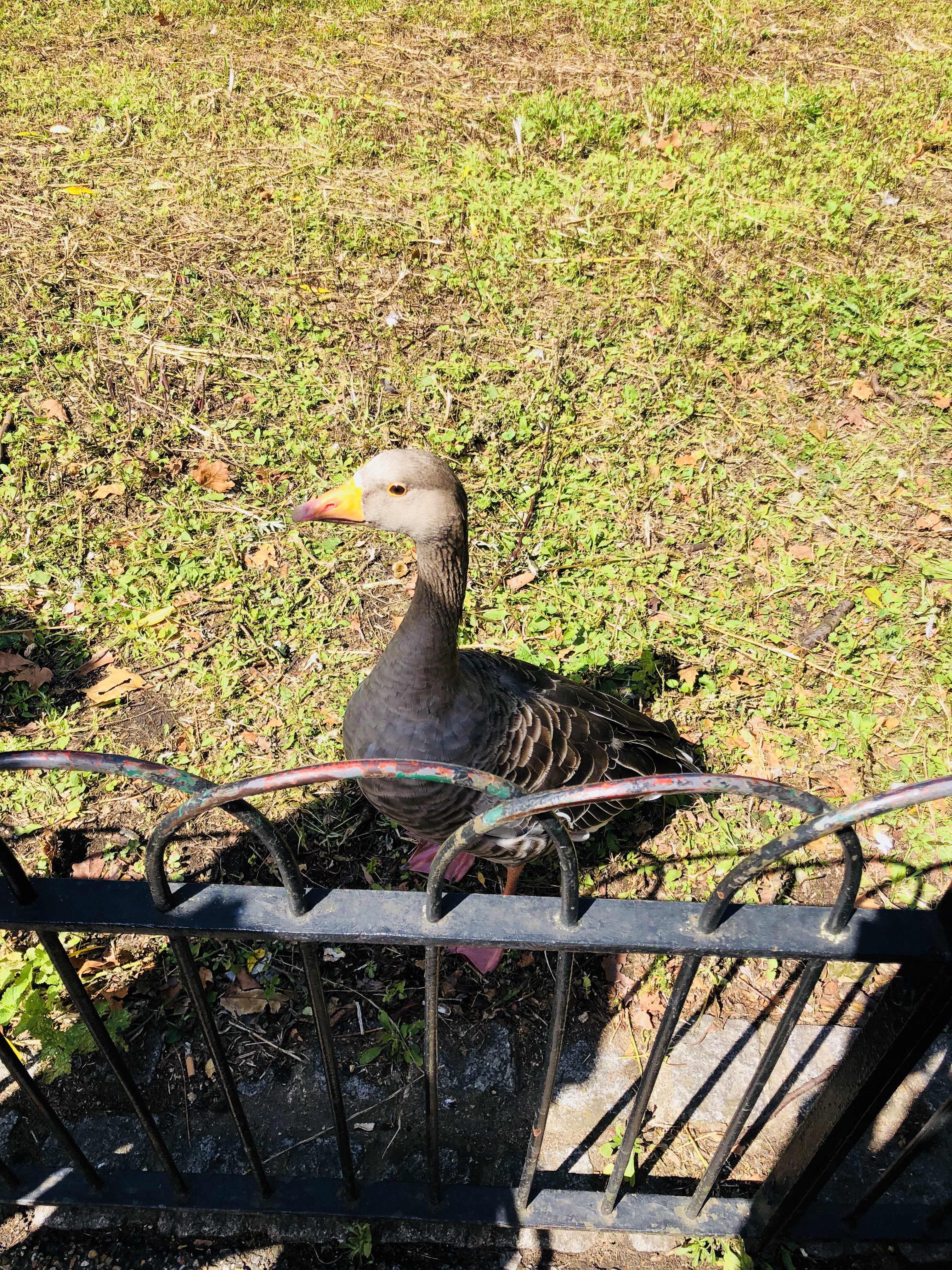 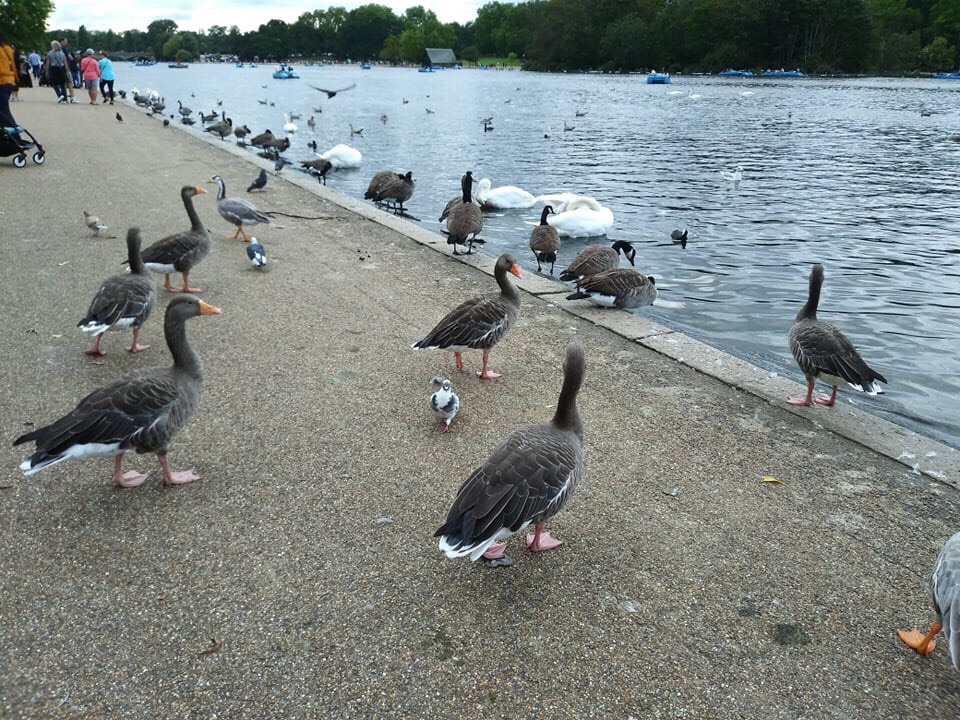 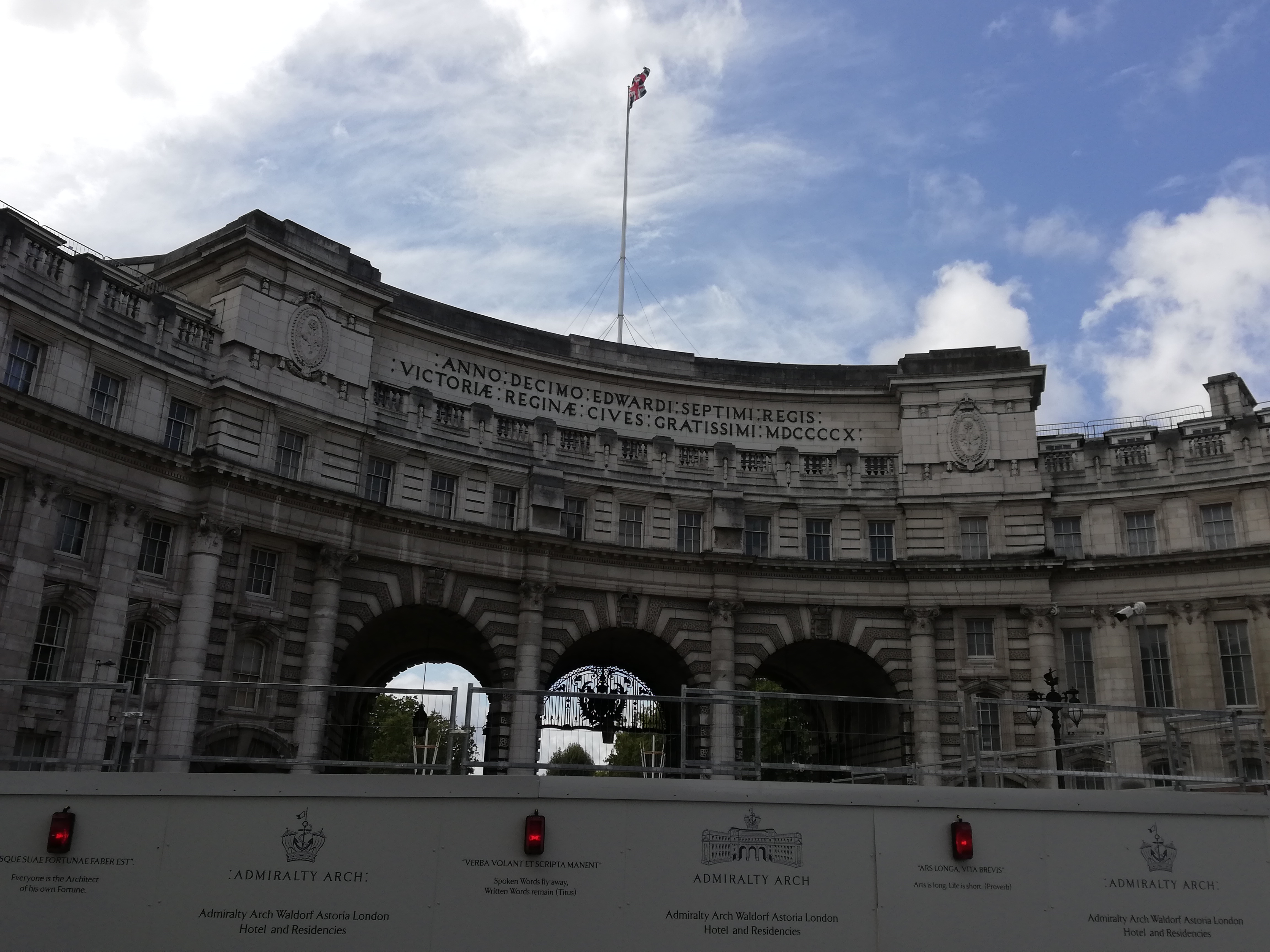 A w wolnych chwilach...
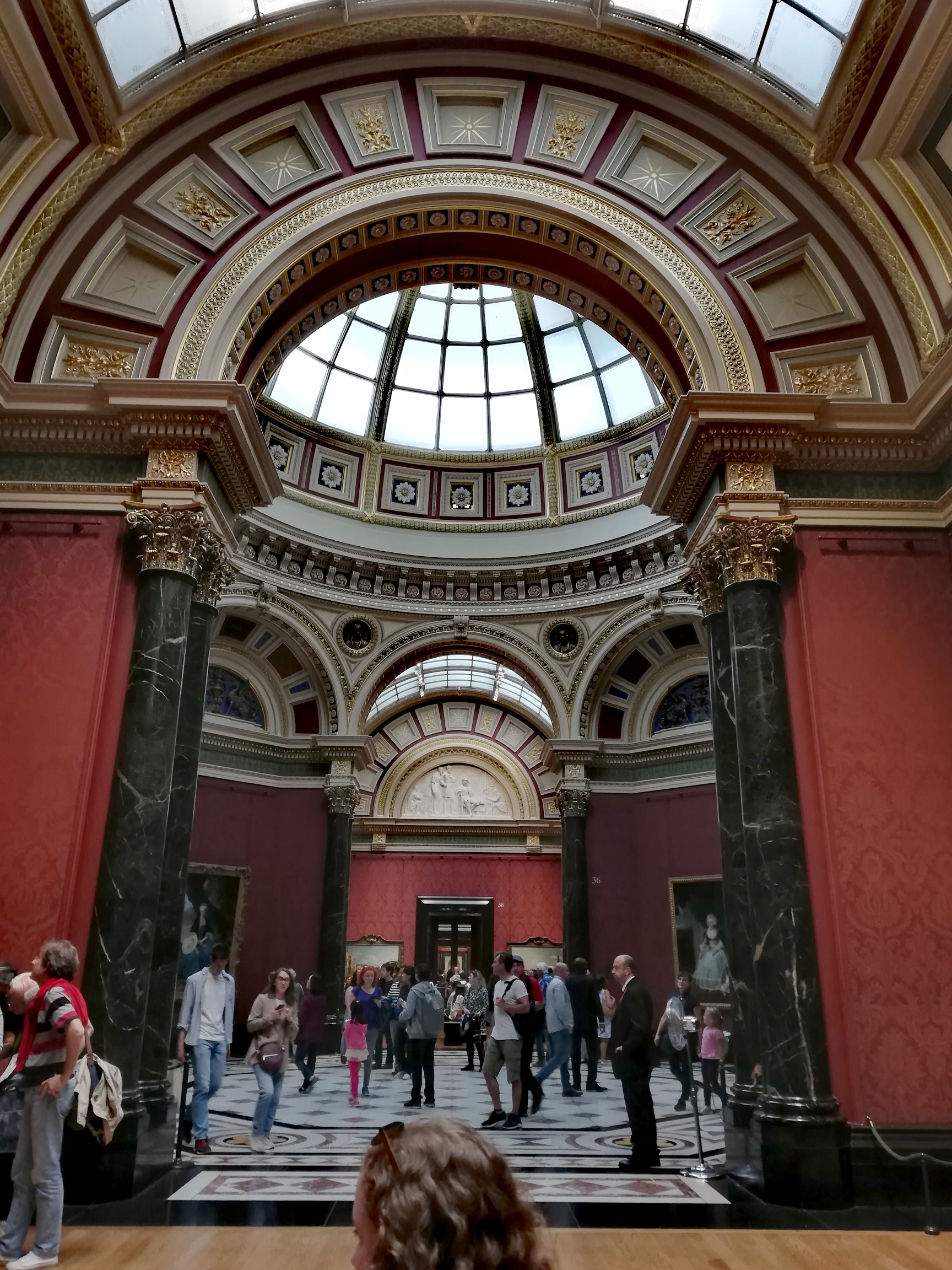 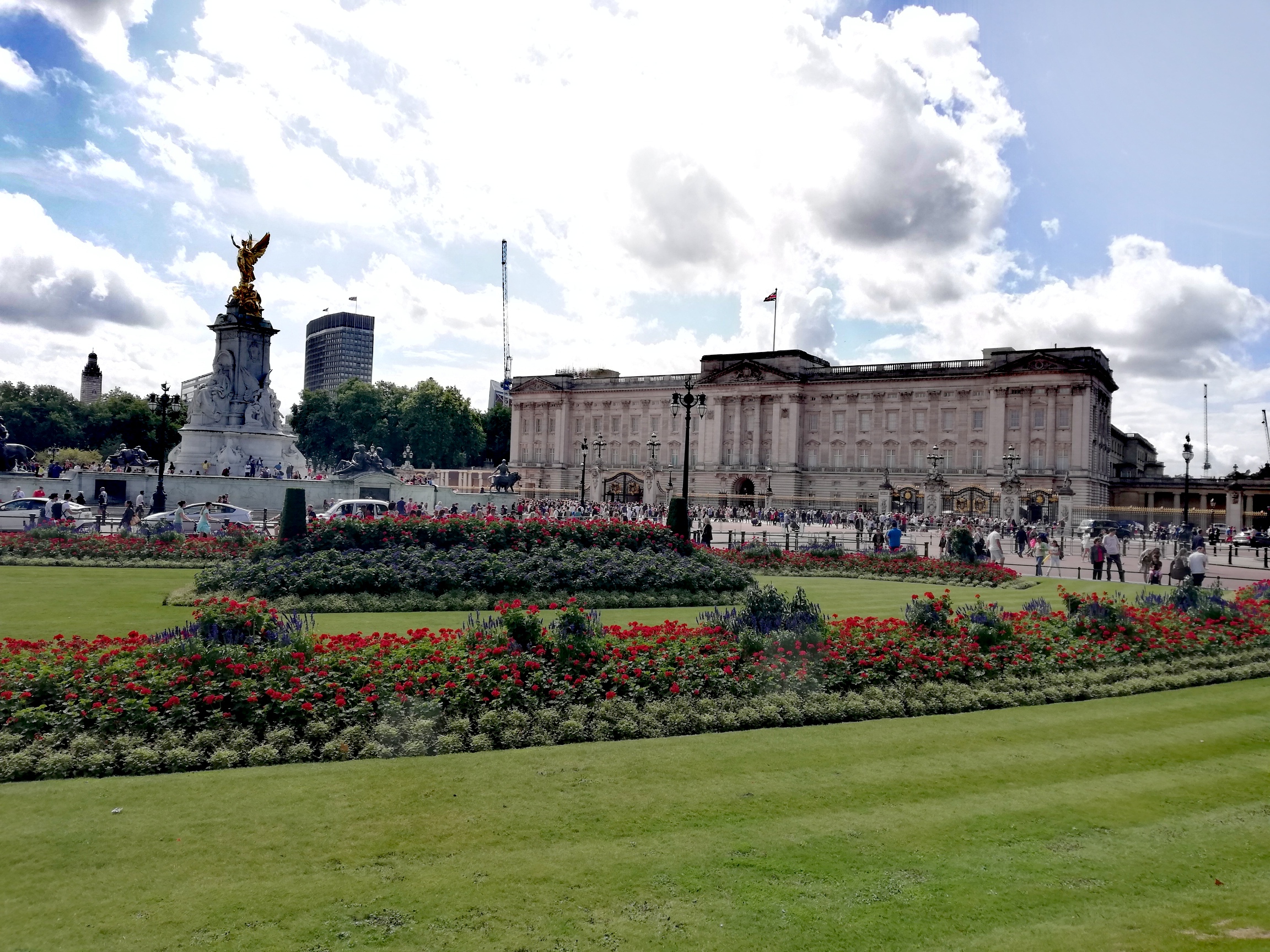 A w wolnych chwilach...
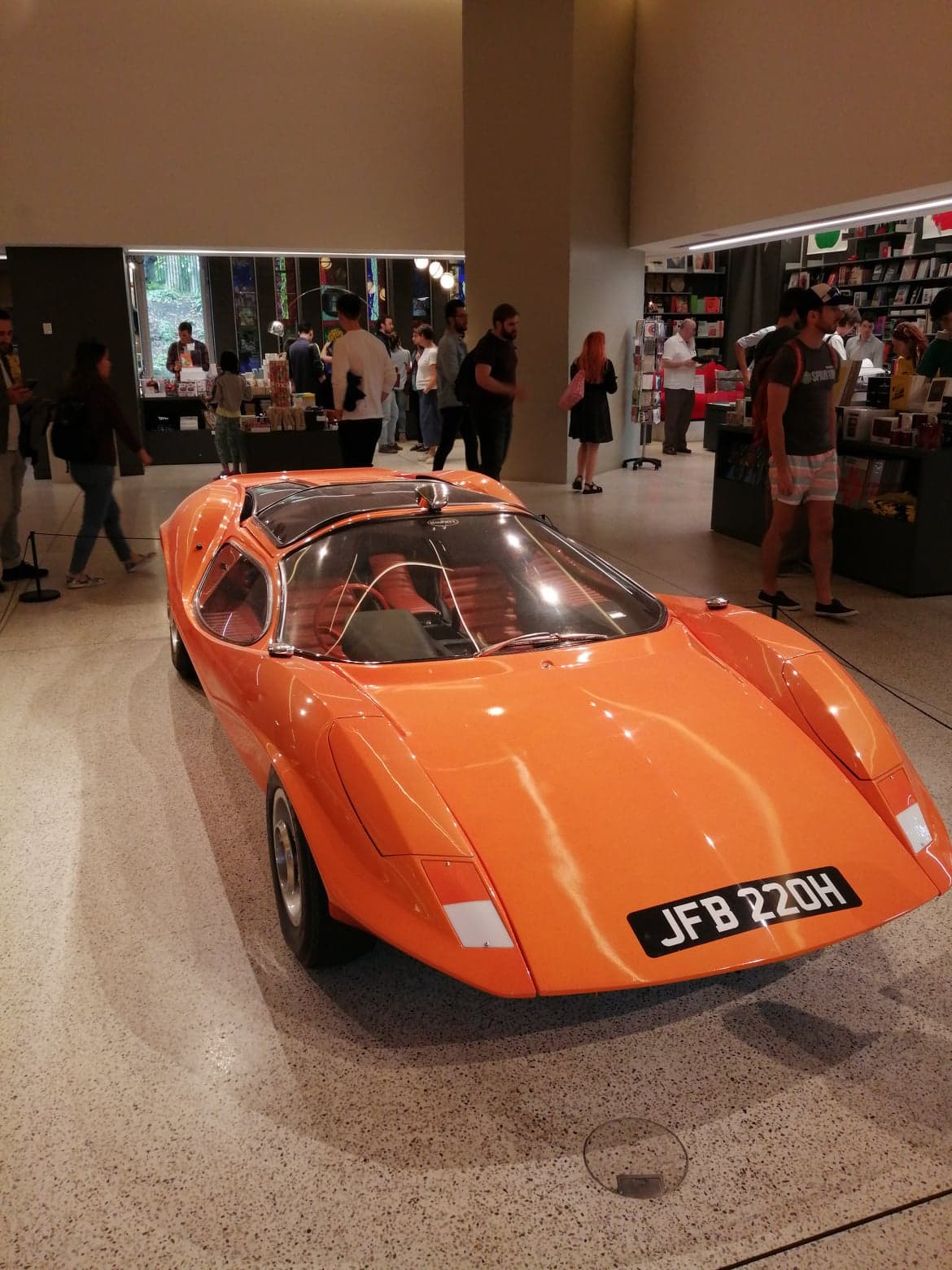 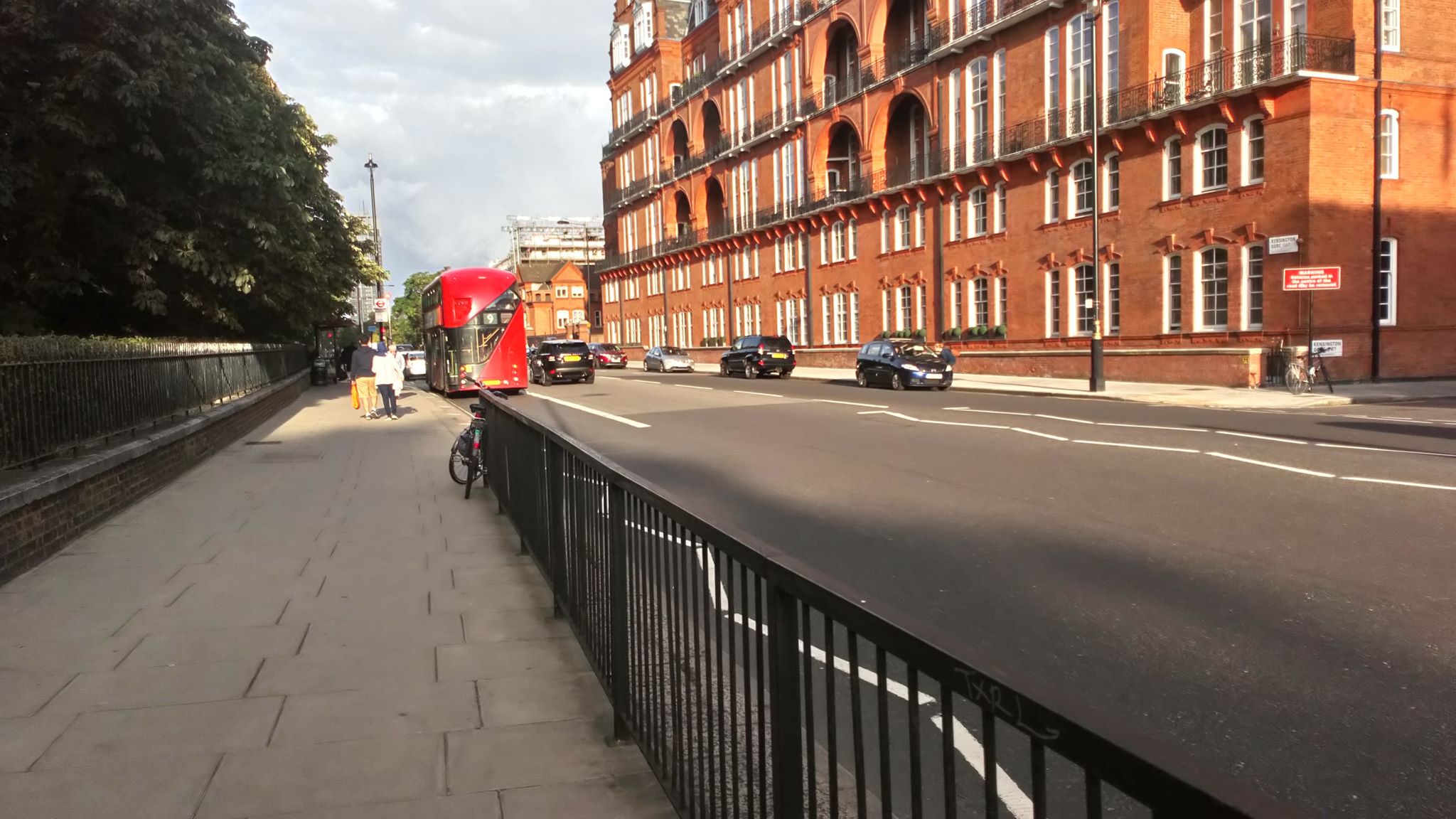 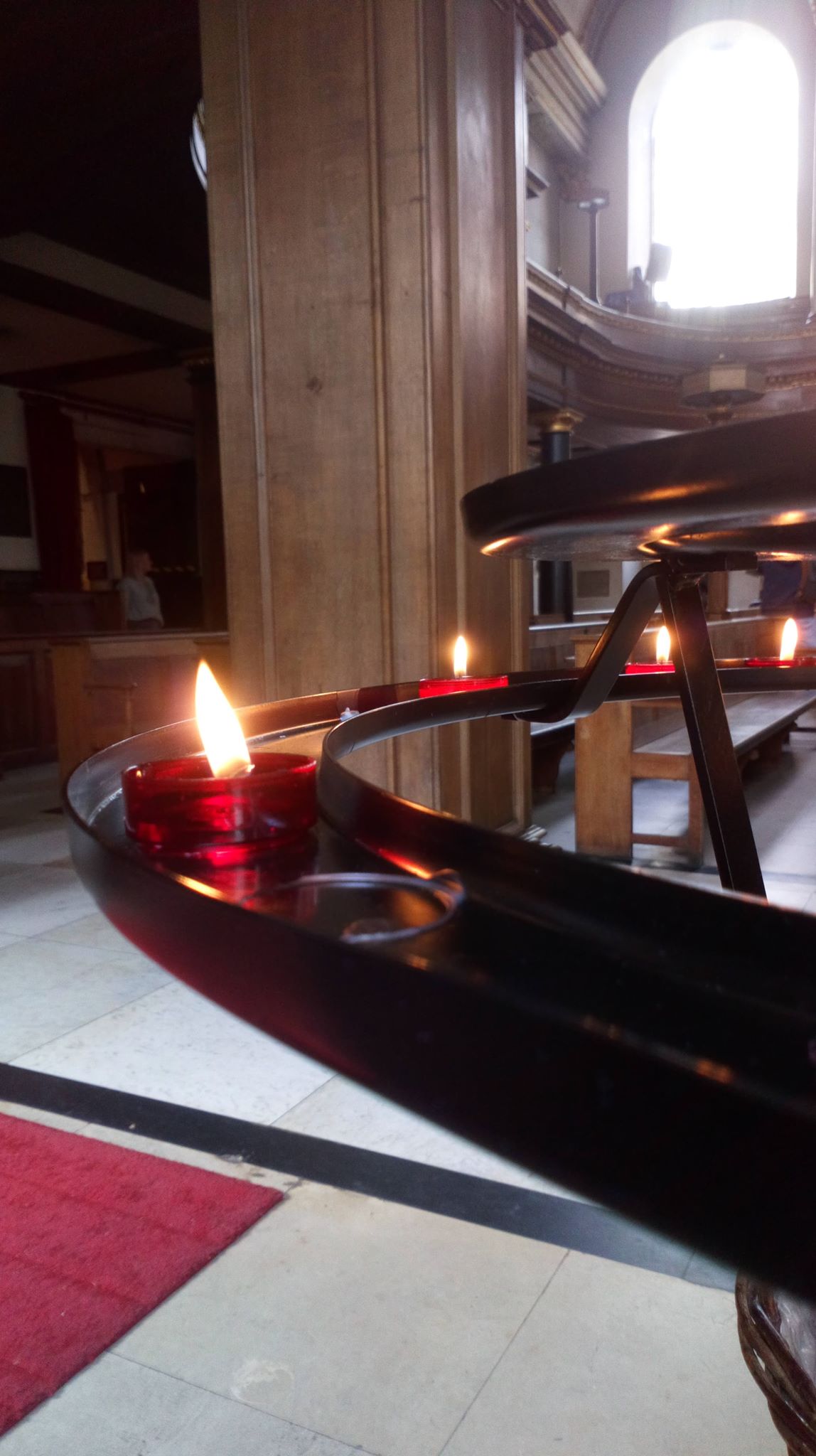 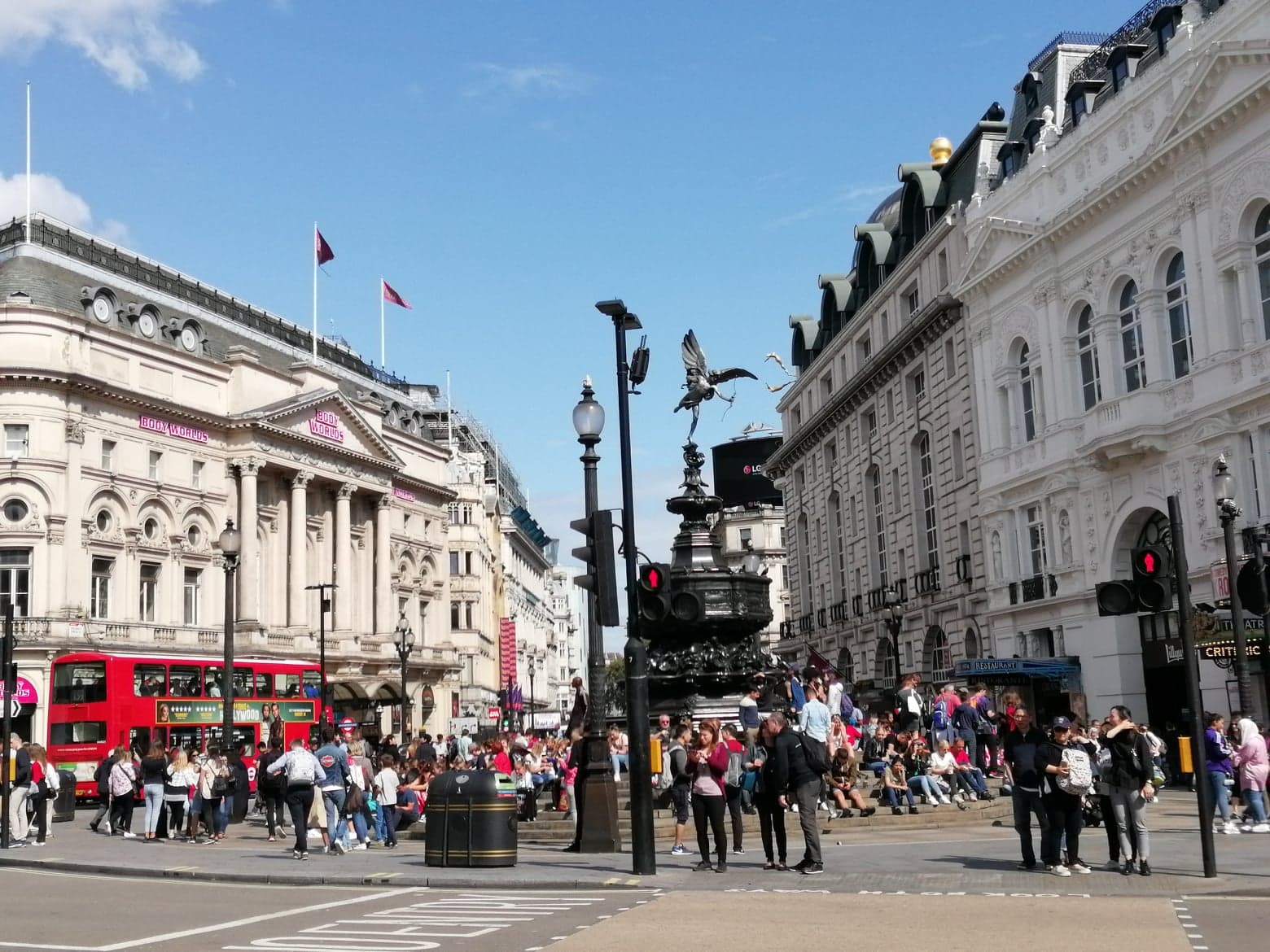 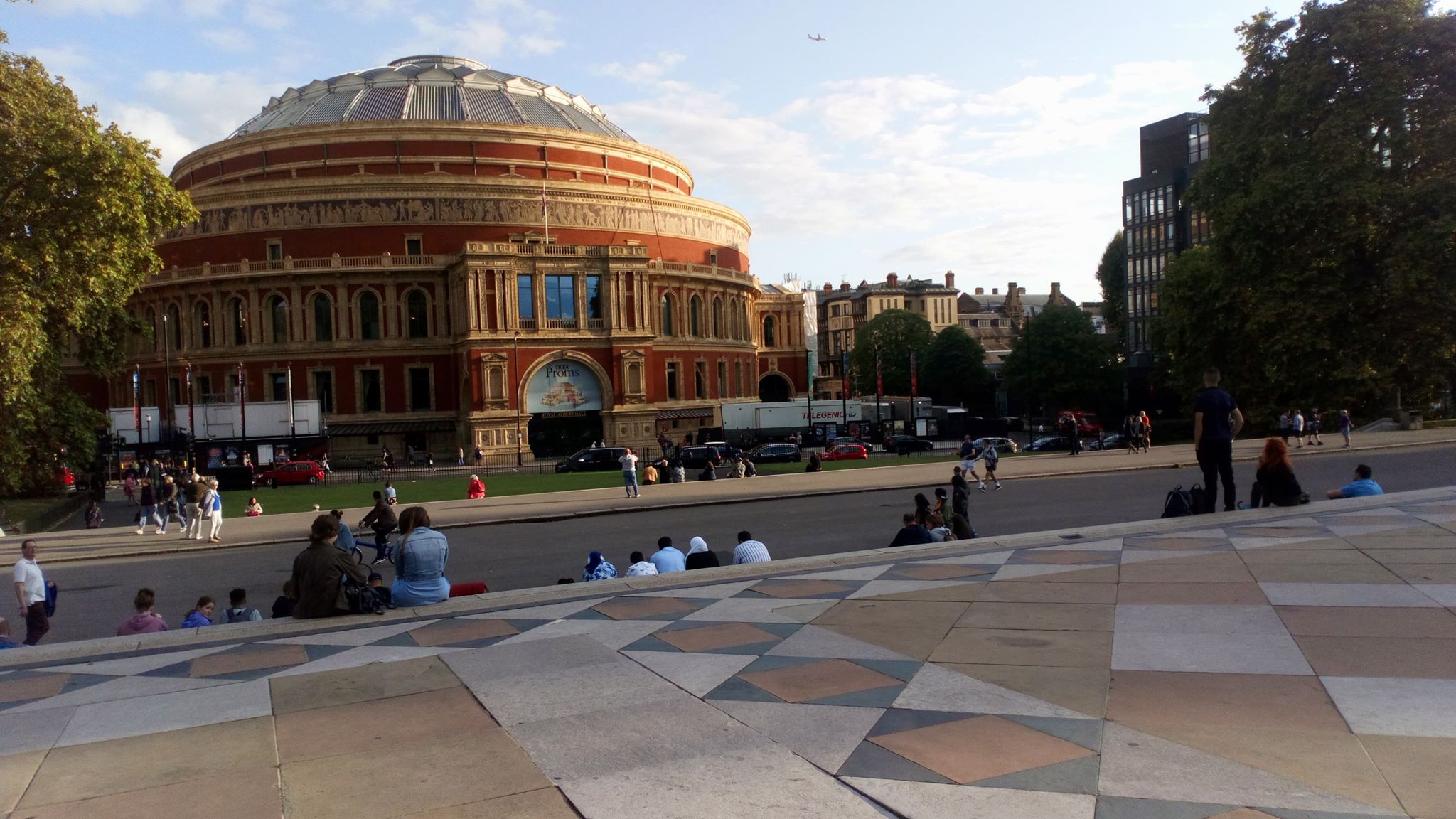 A w wolnych chwilach...
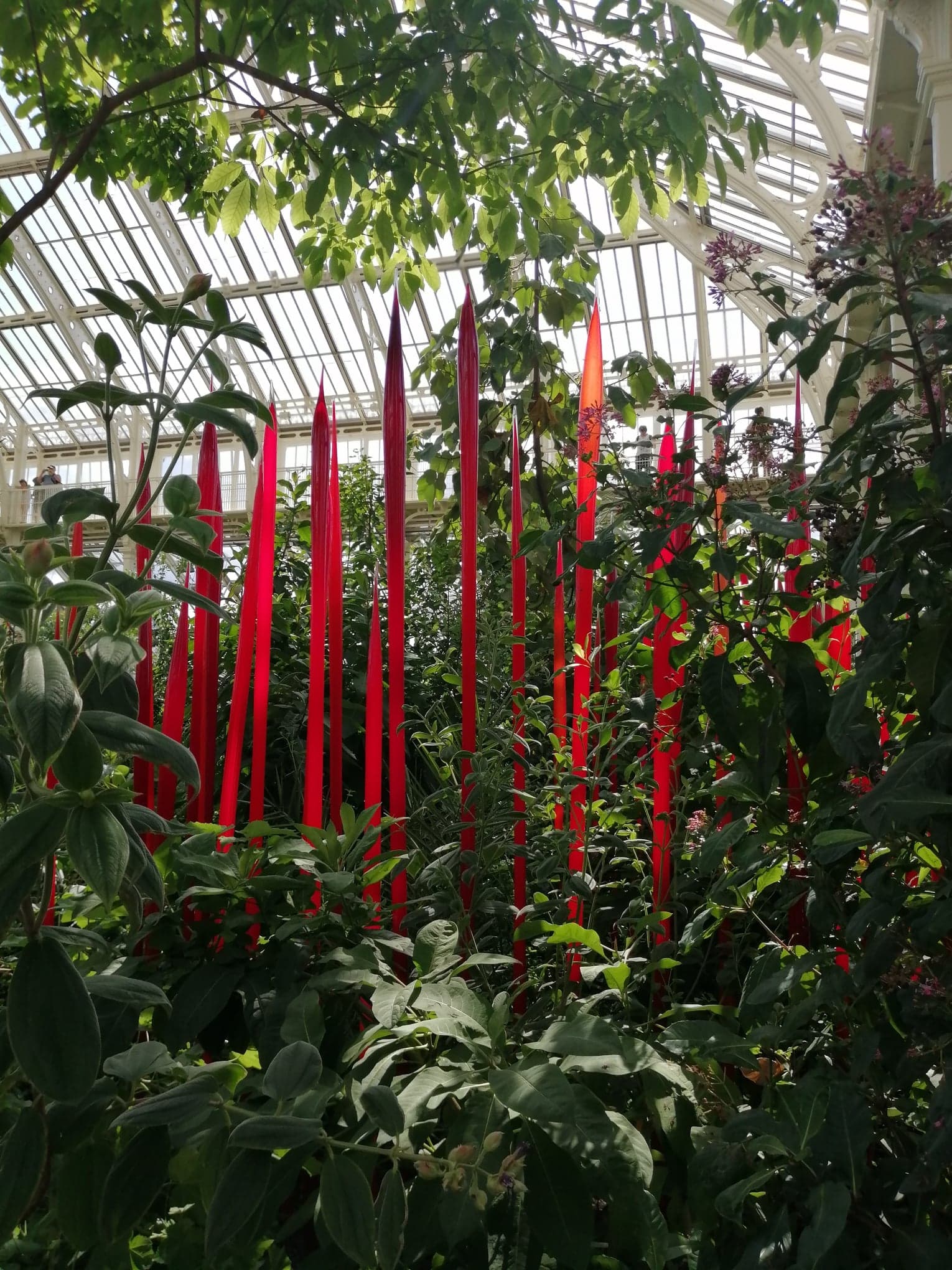 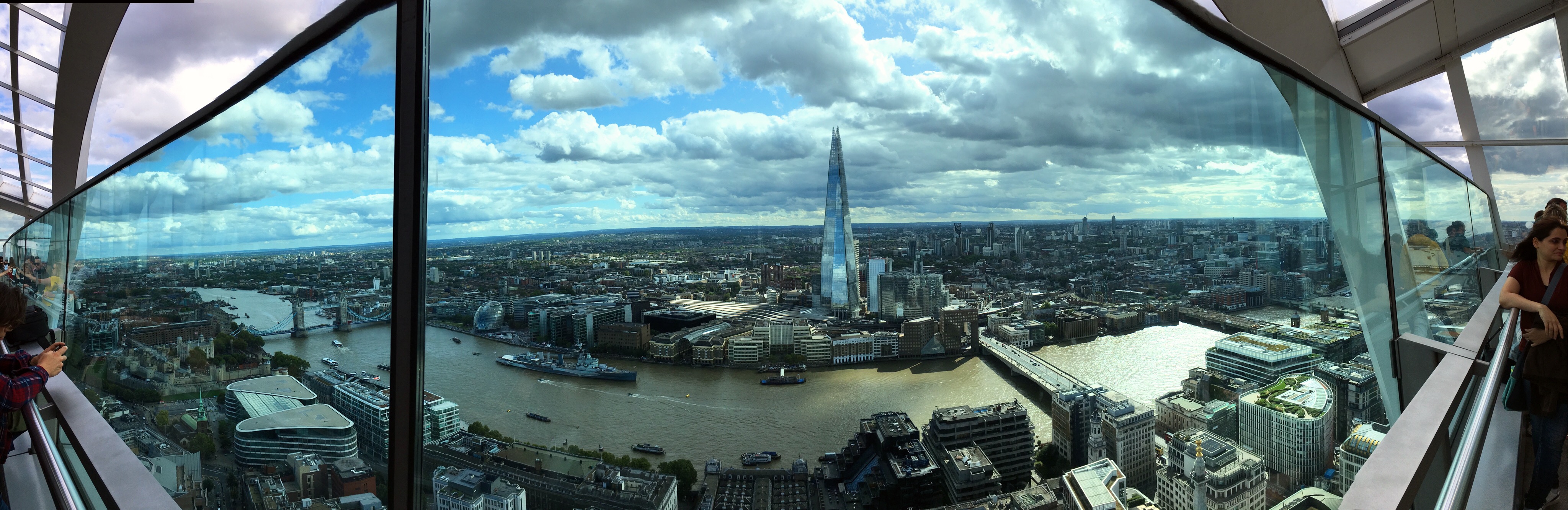 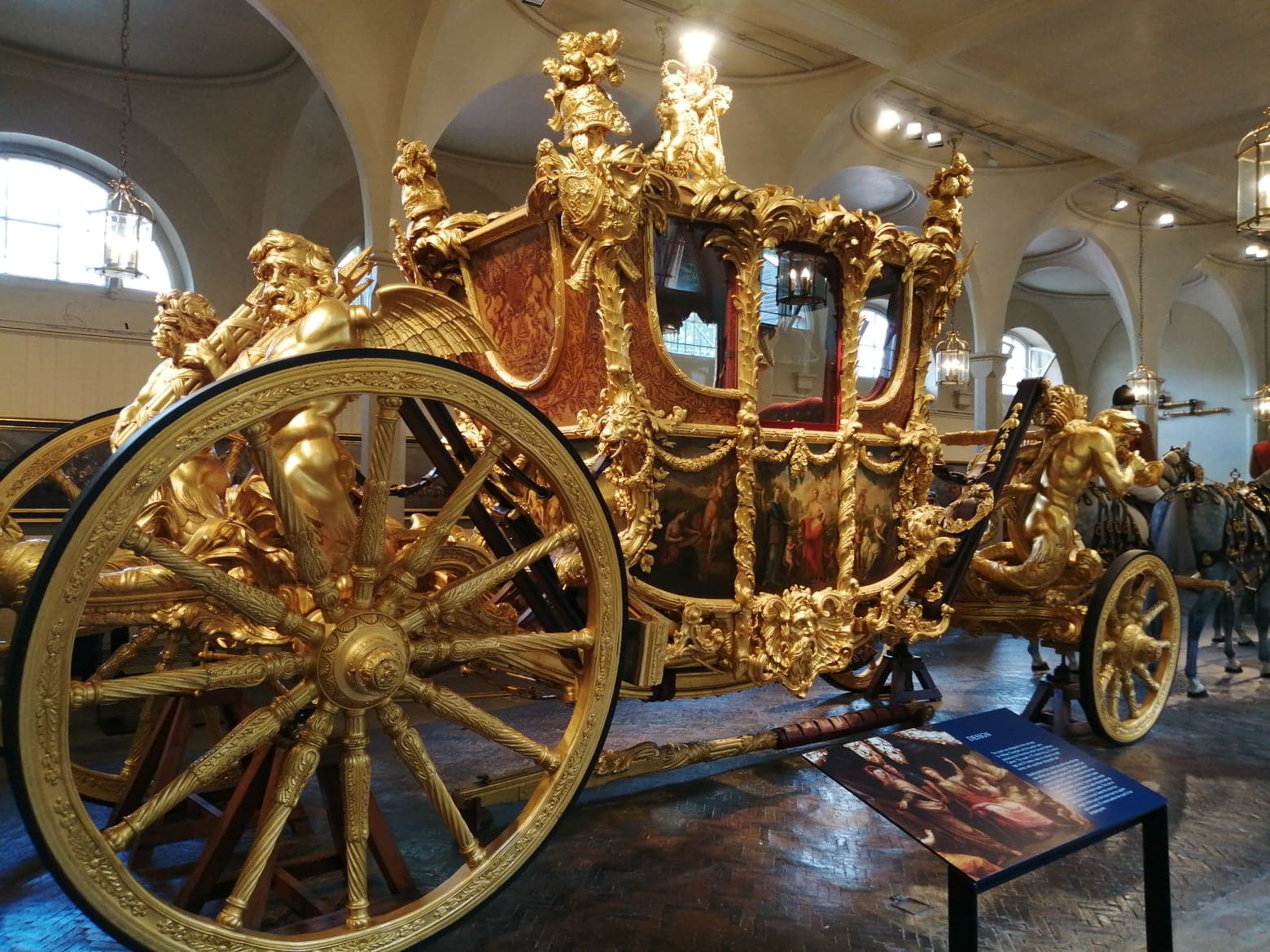 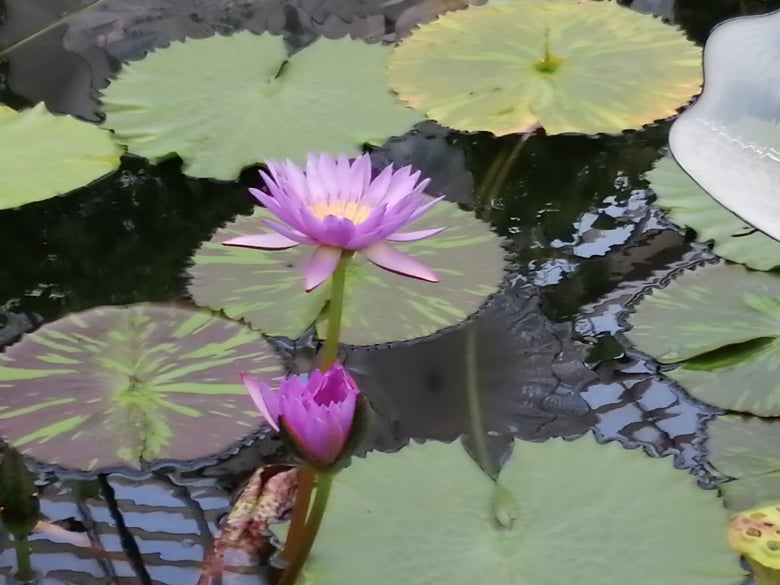 A w wolnych chwilach...
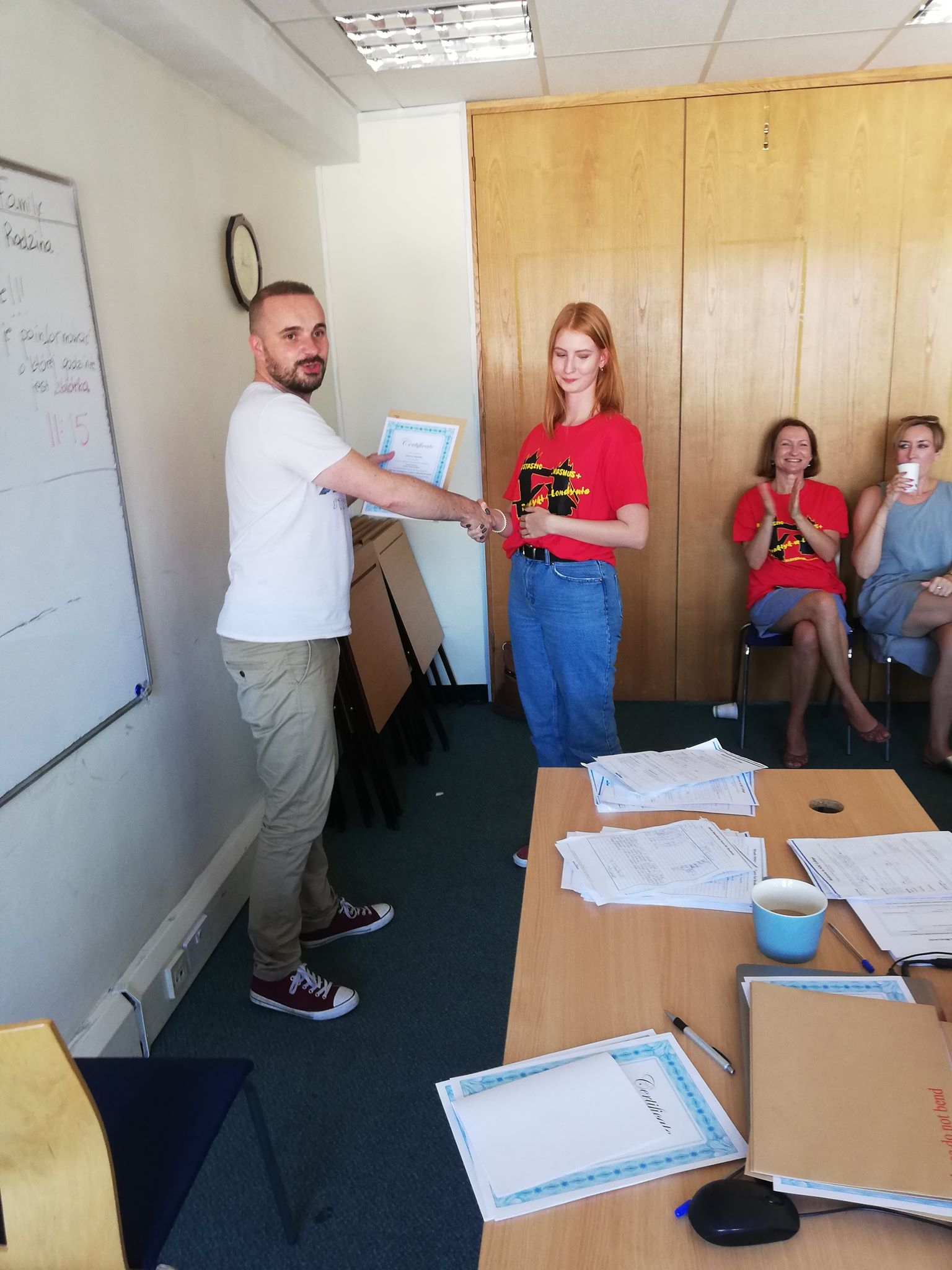 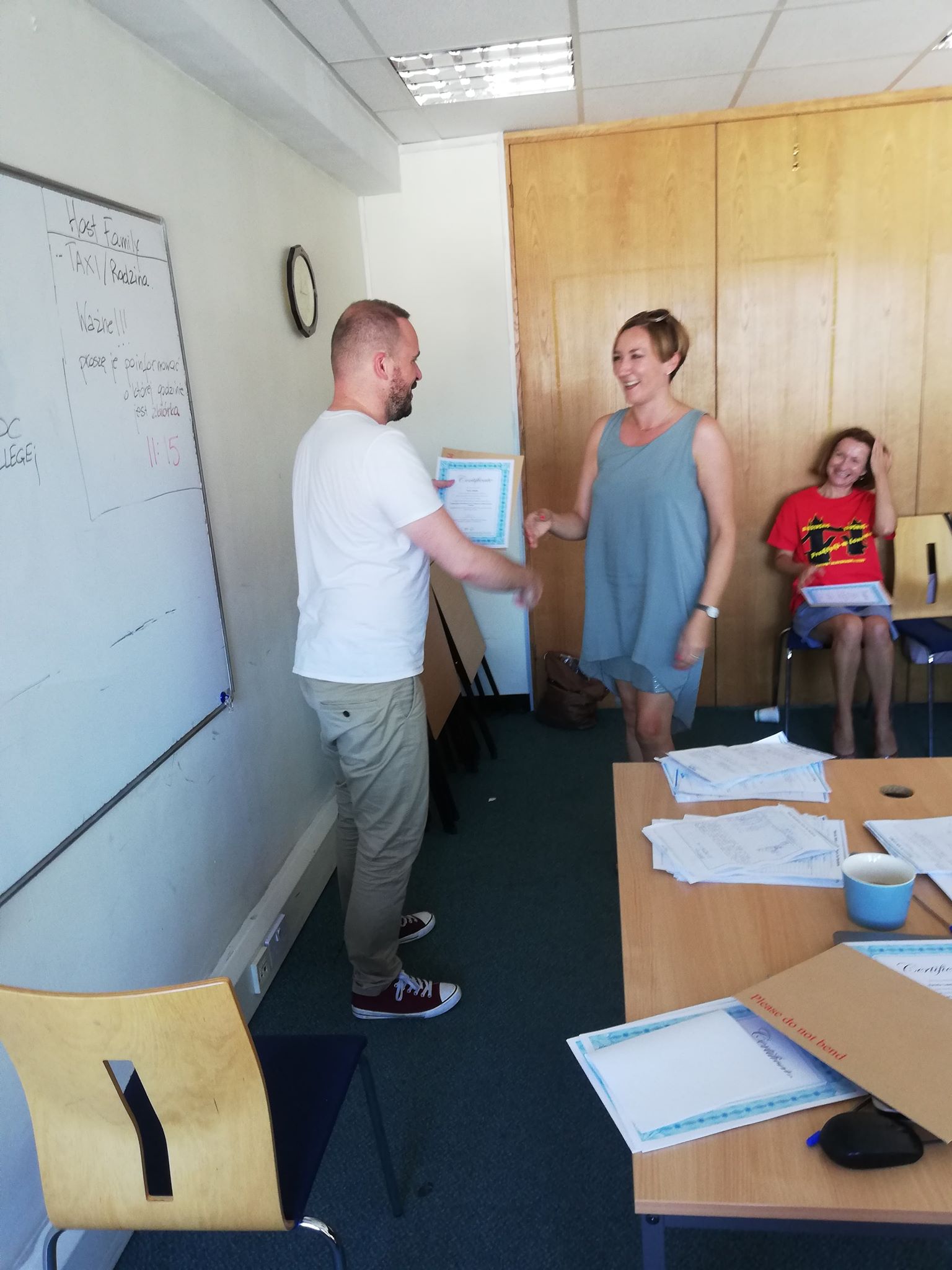 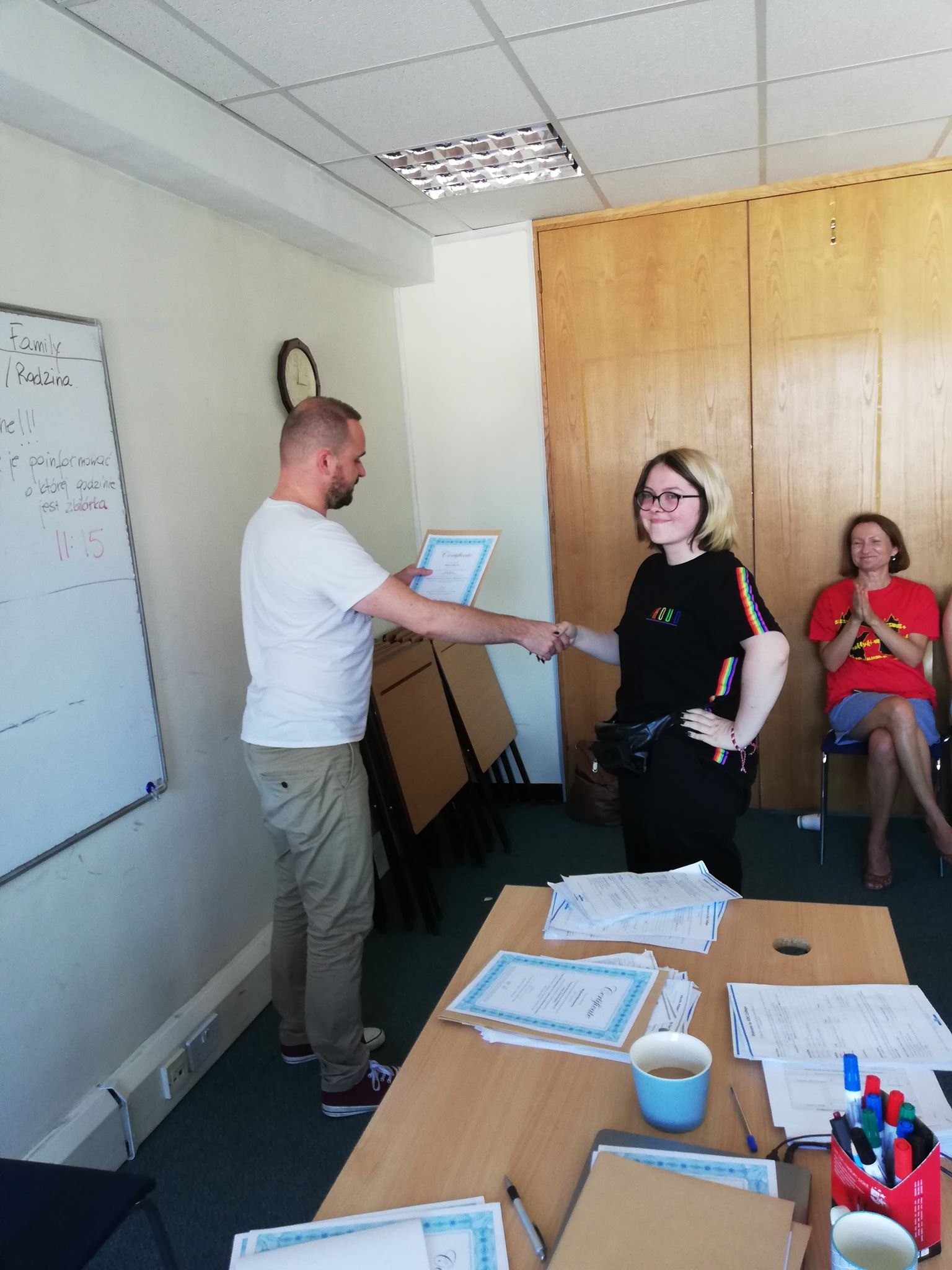 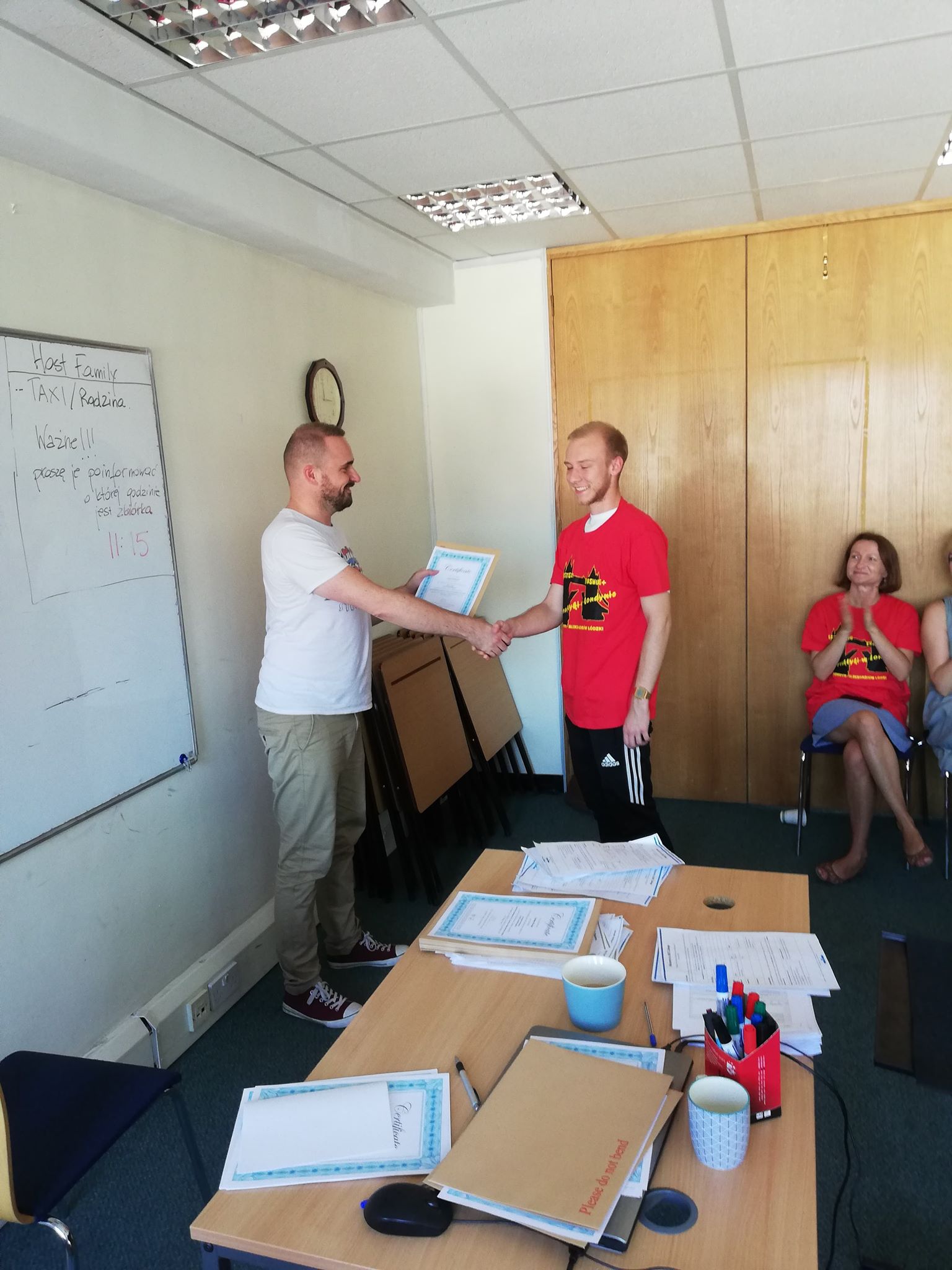 Rozdanie certyfikatów
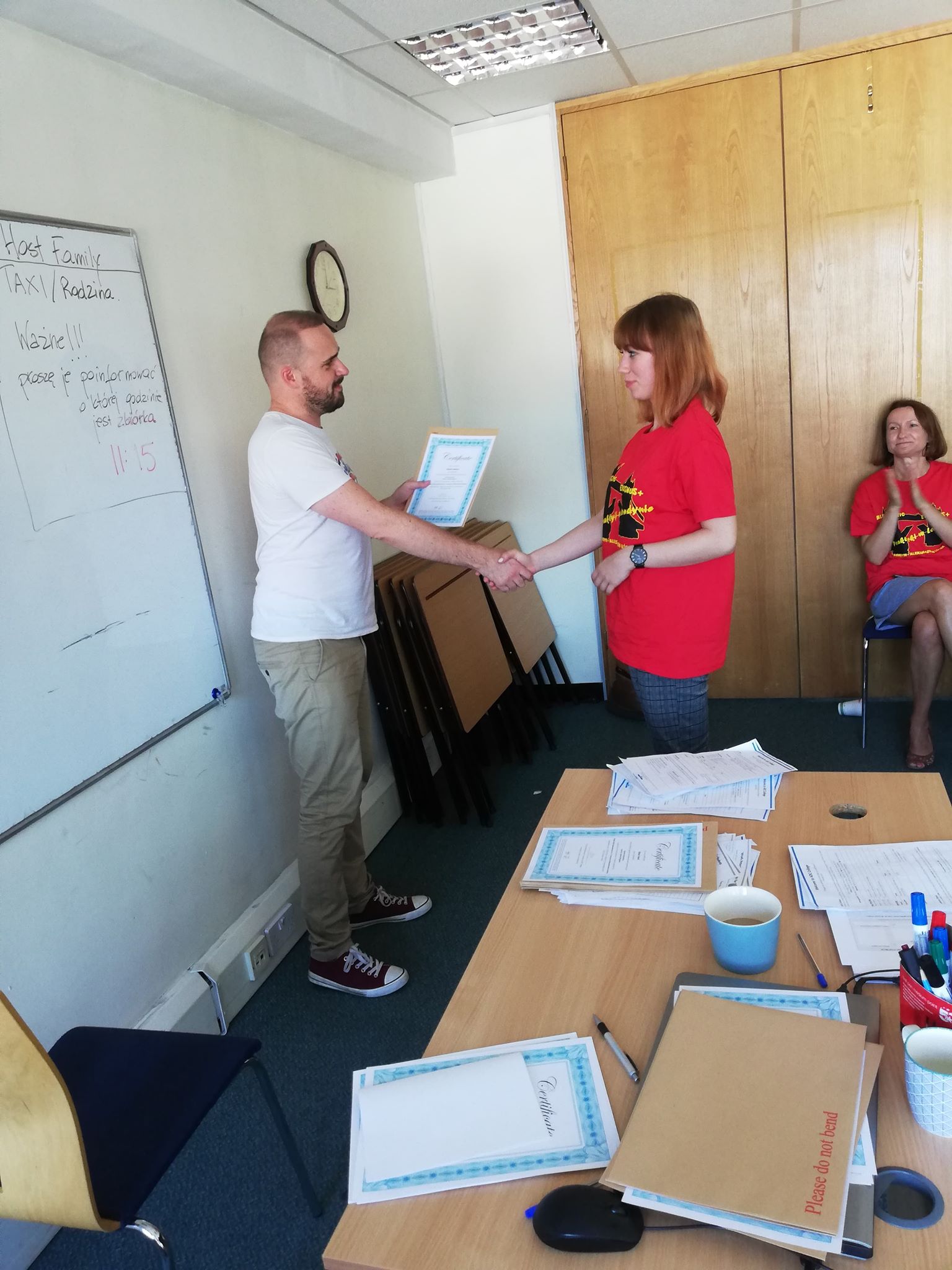 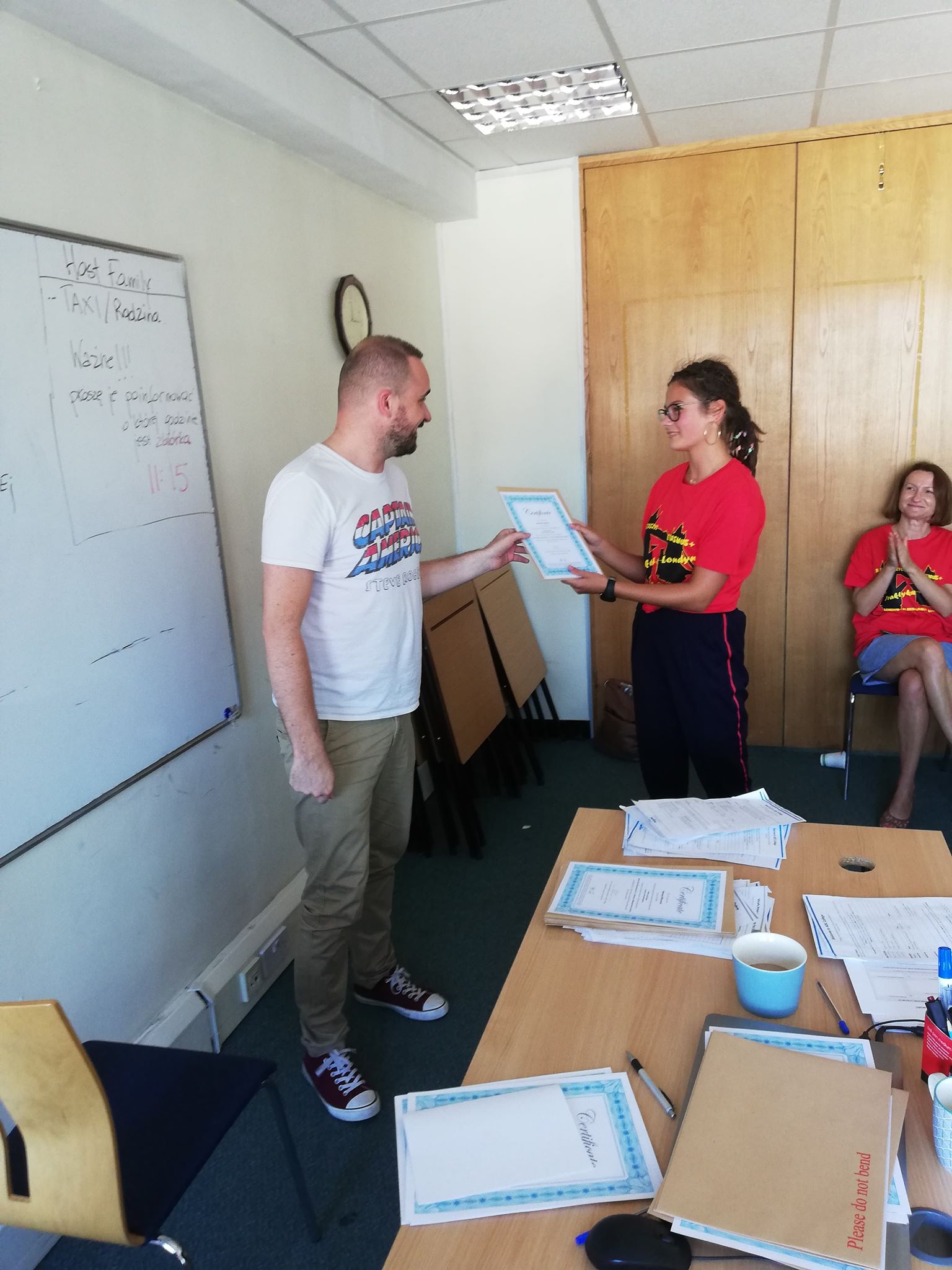 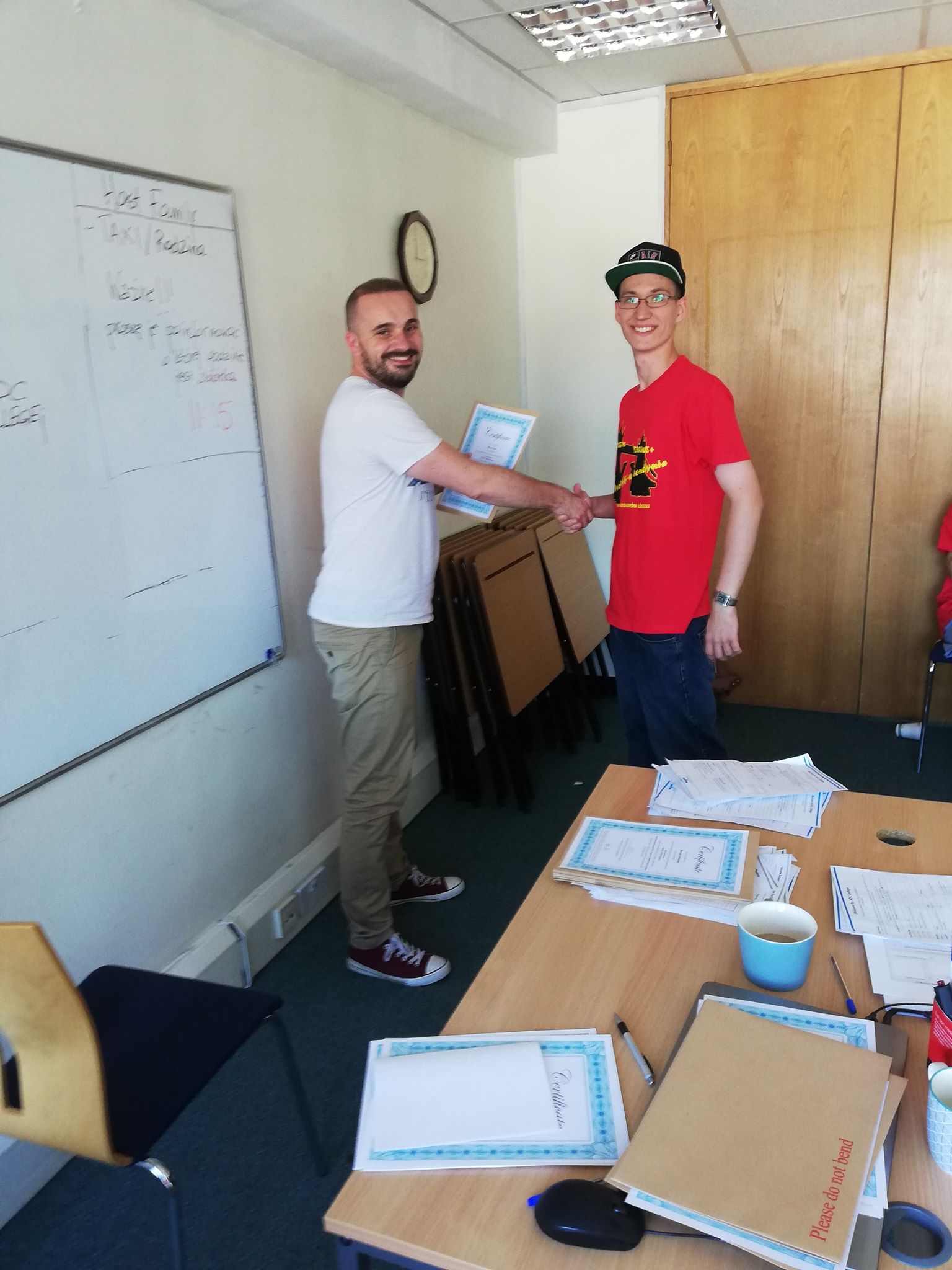 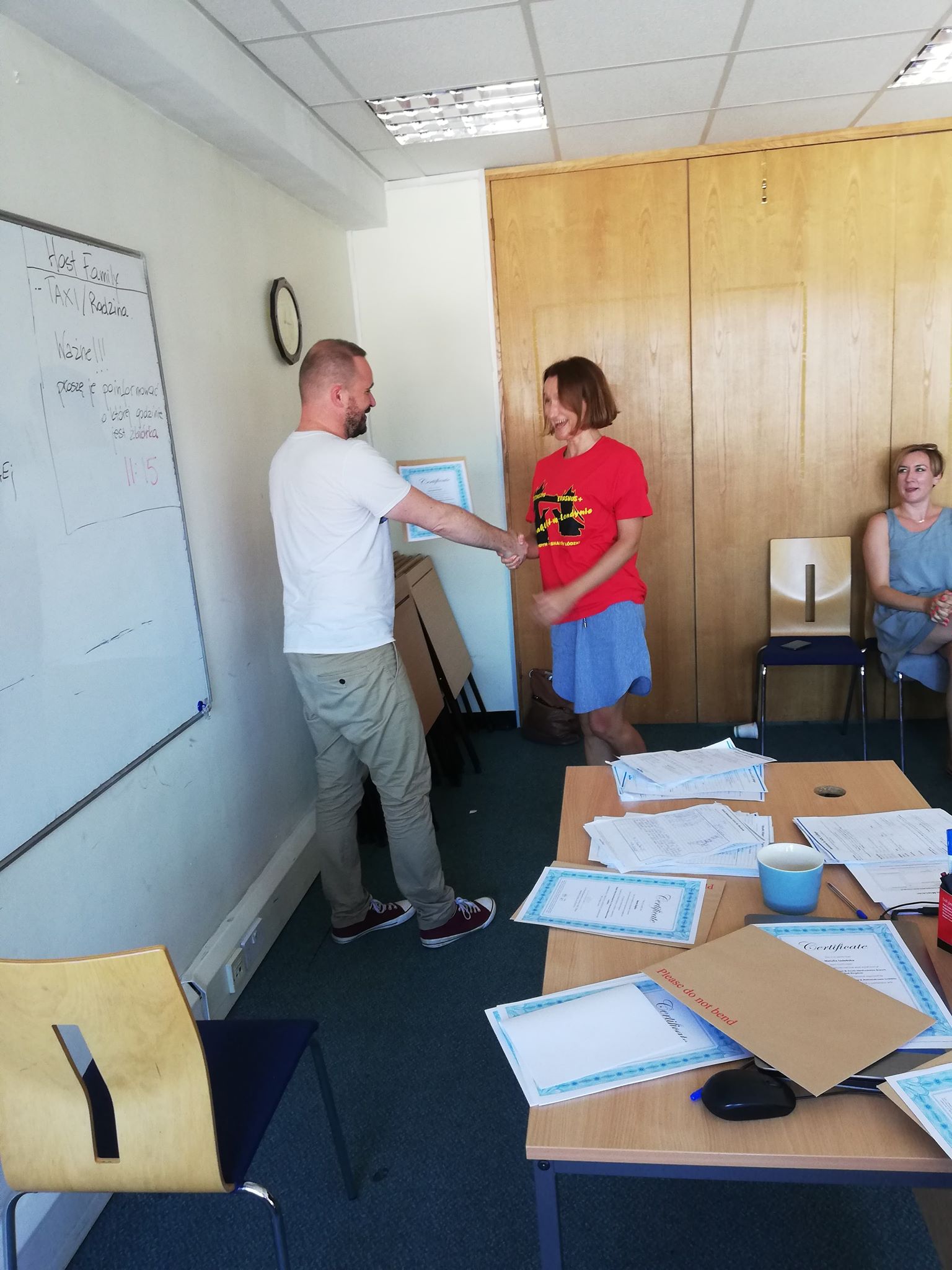 Rozdanie certyfikatów
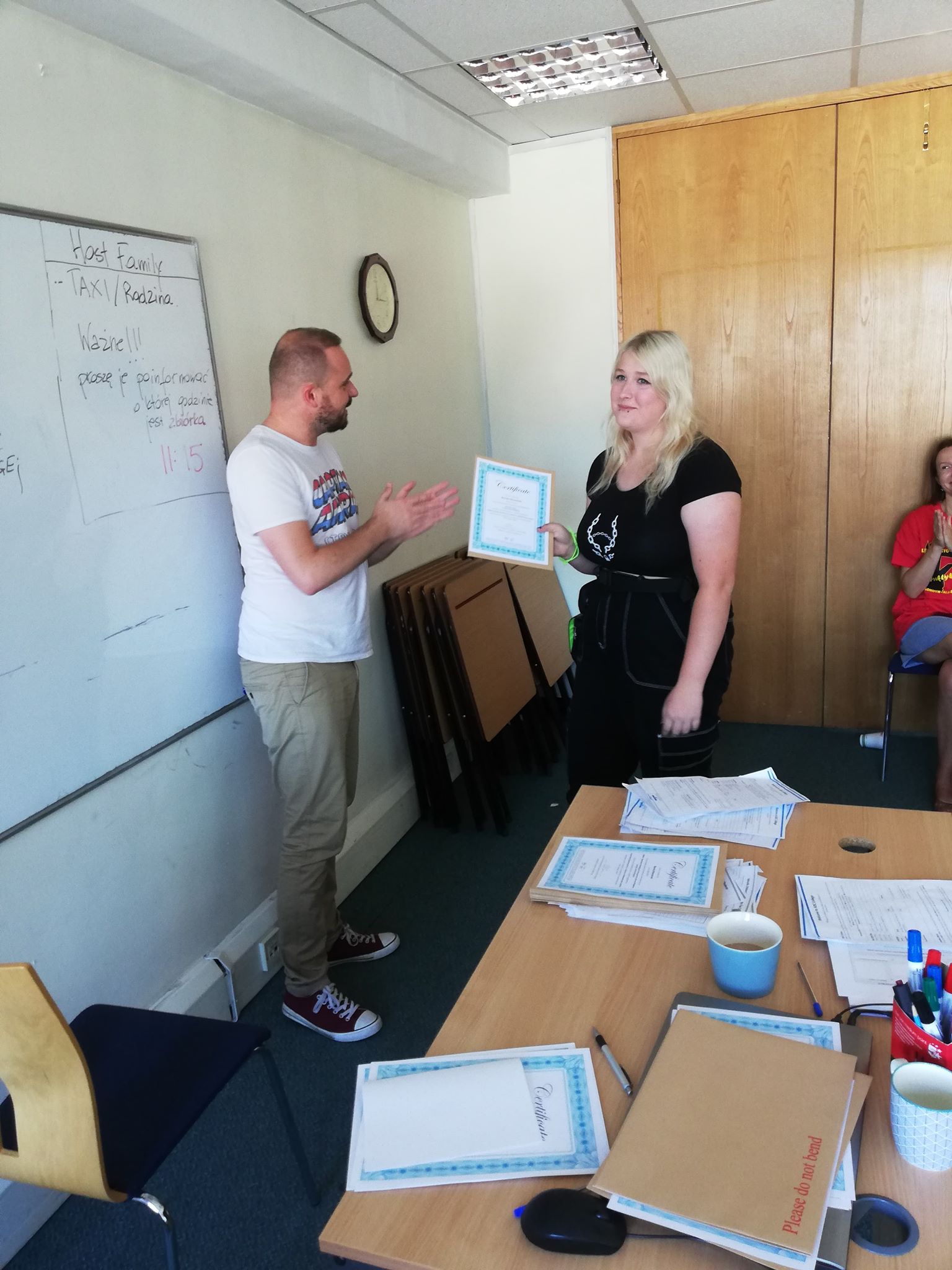 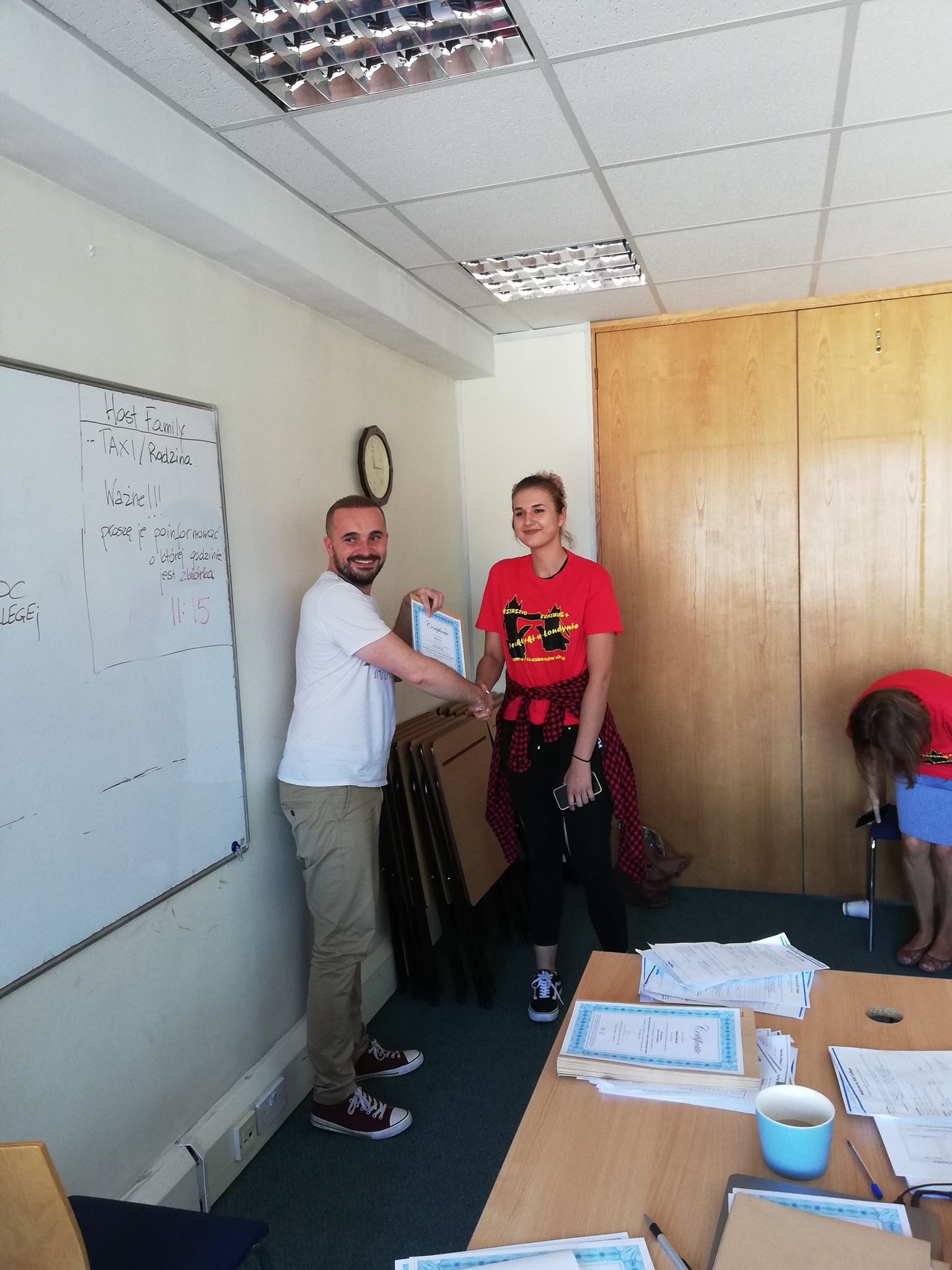 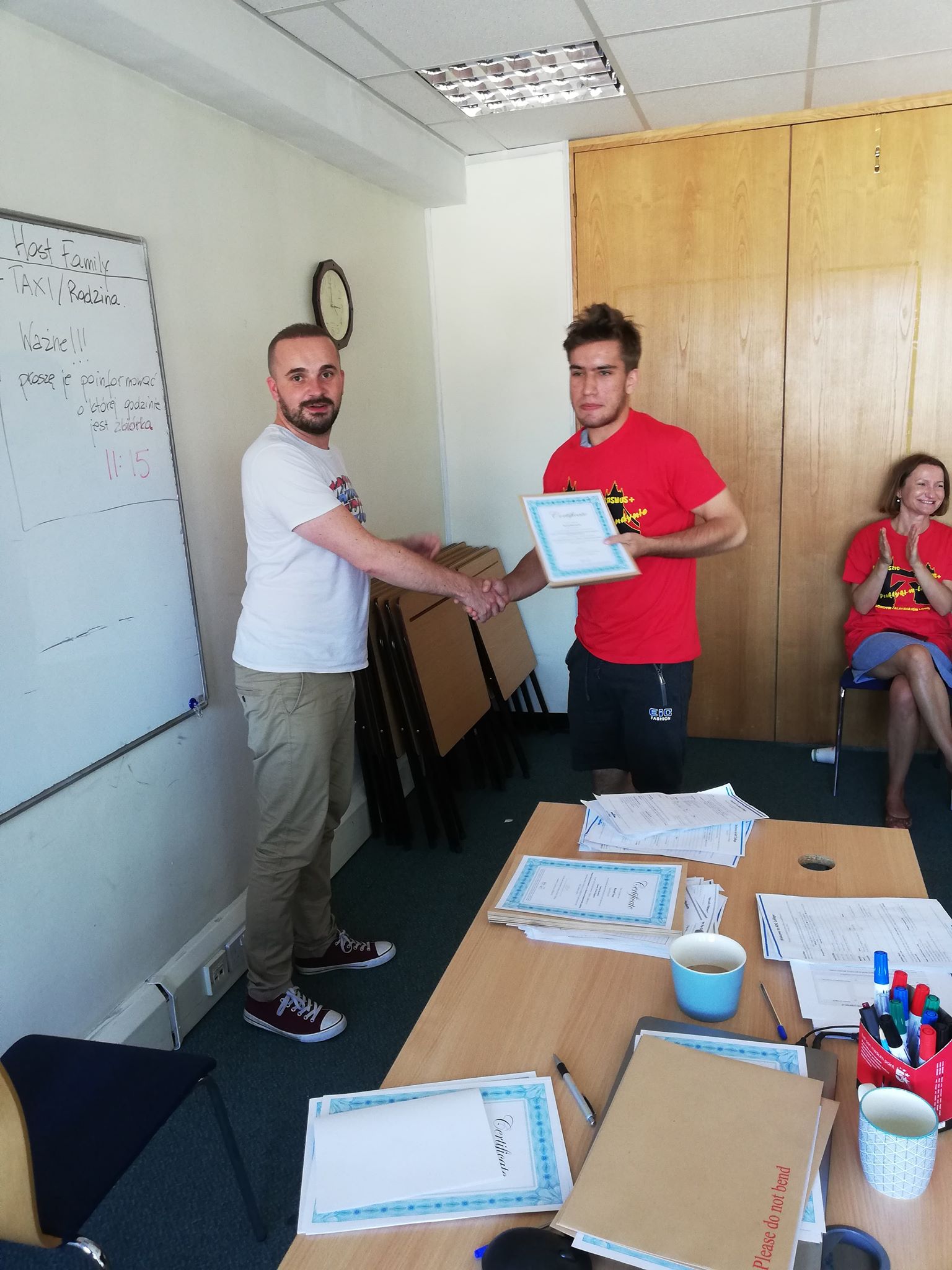 Rozdanie certyfikatów
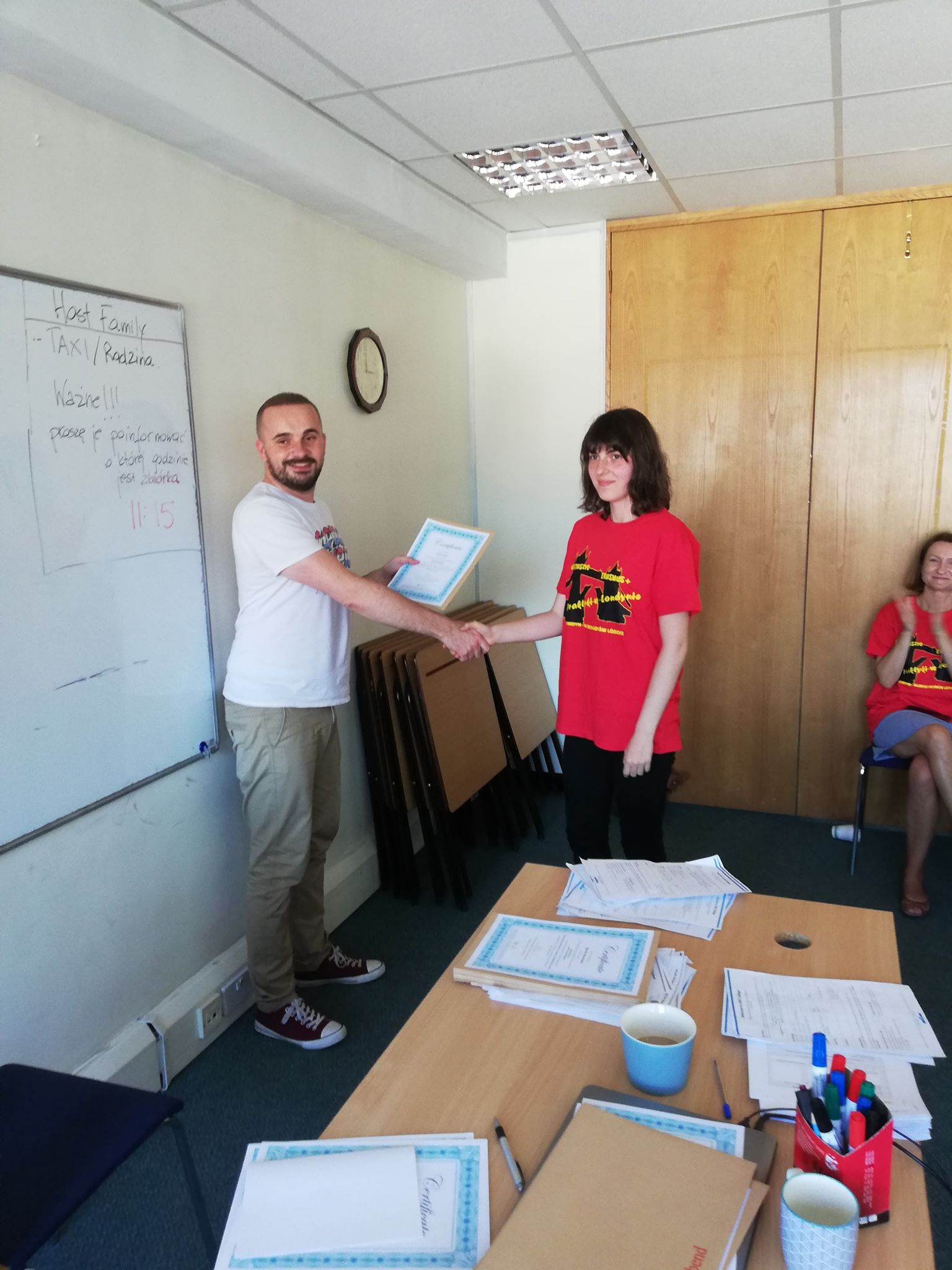 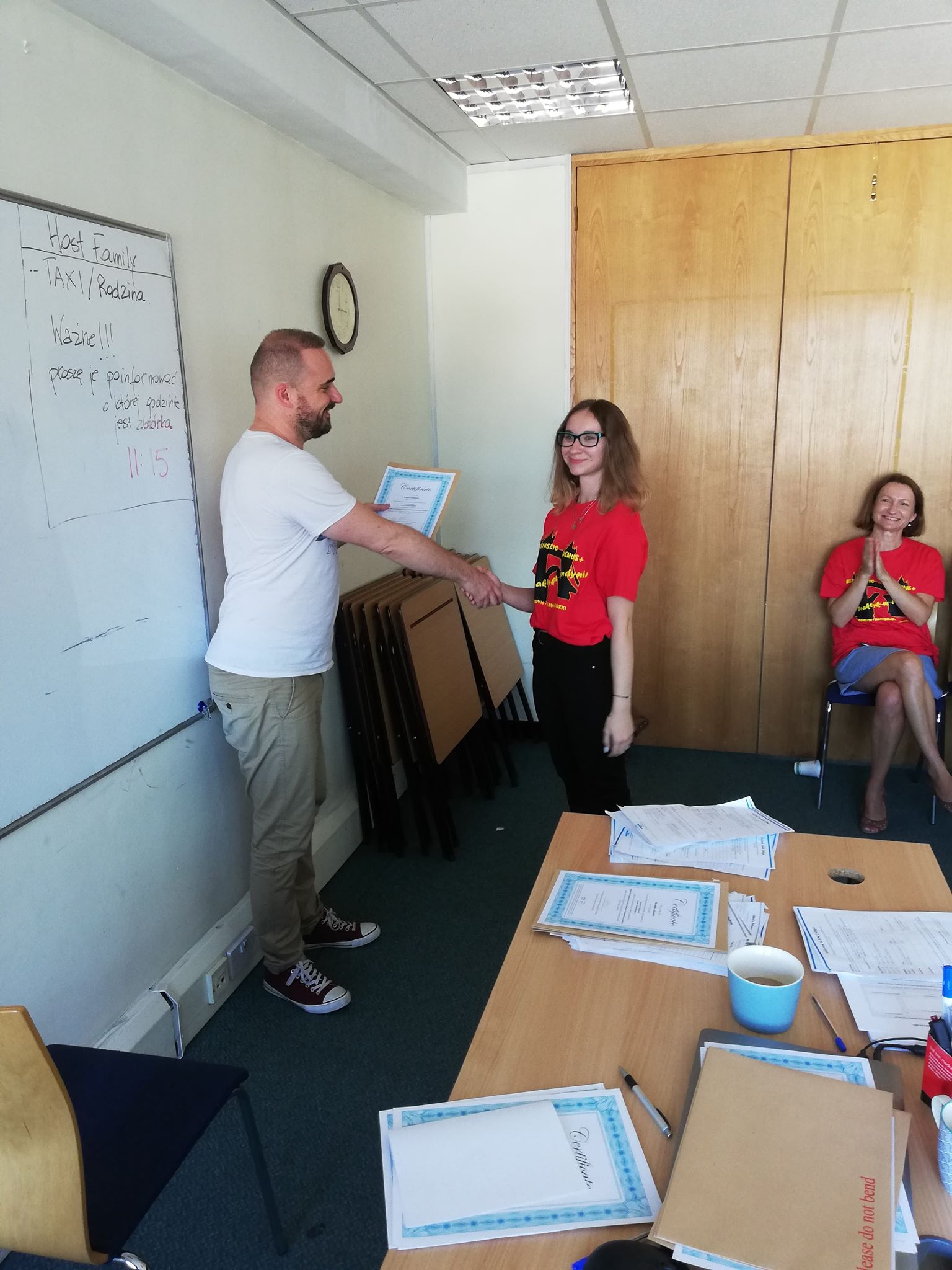 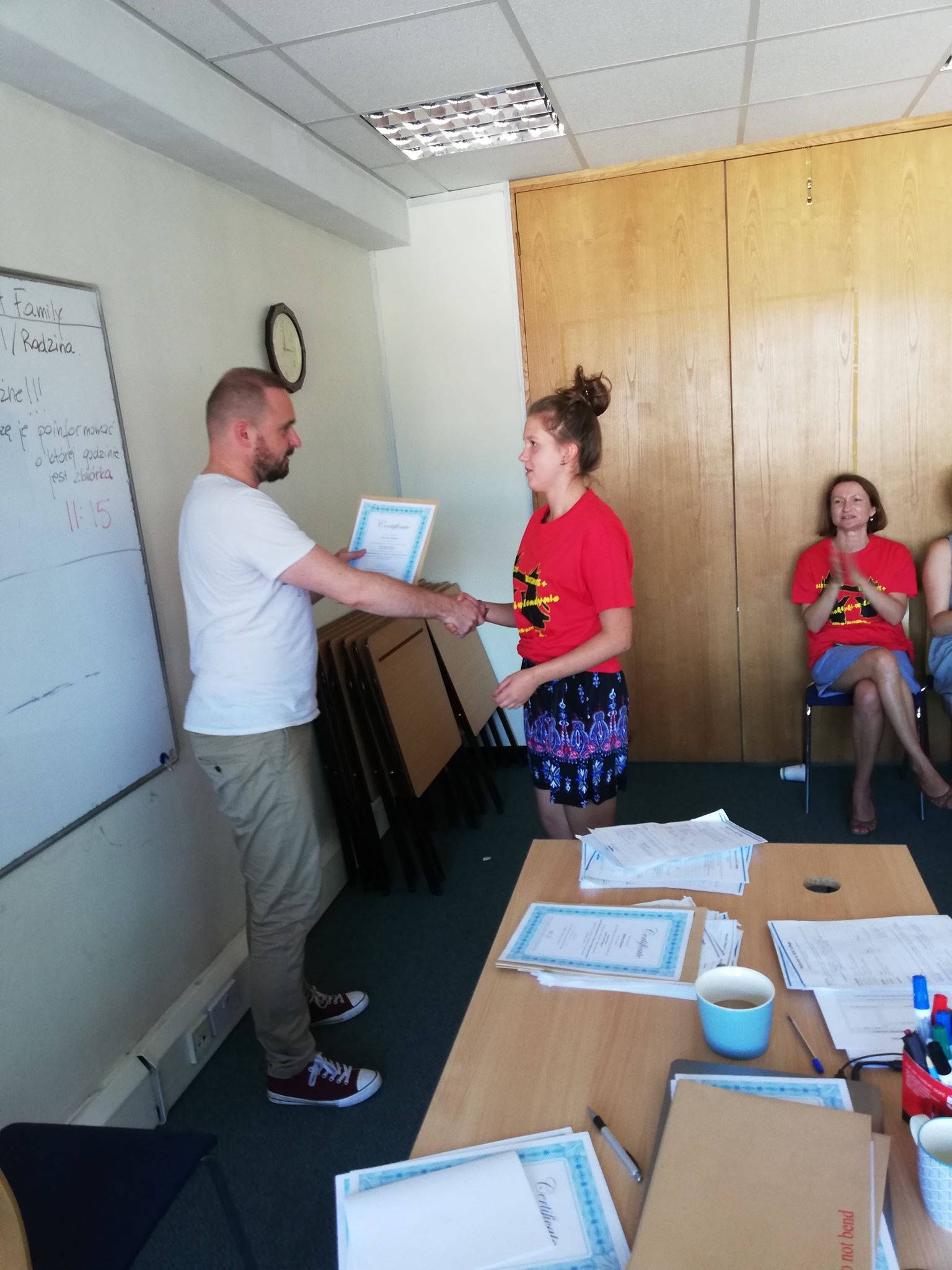 Rozdanie certyfikatów
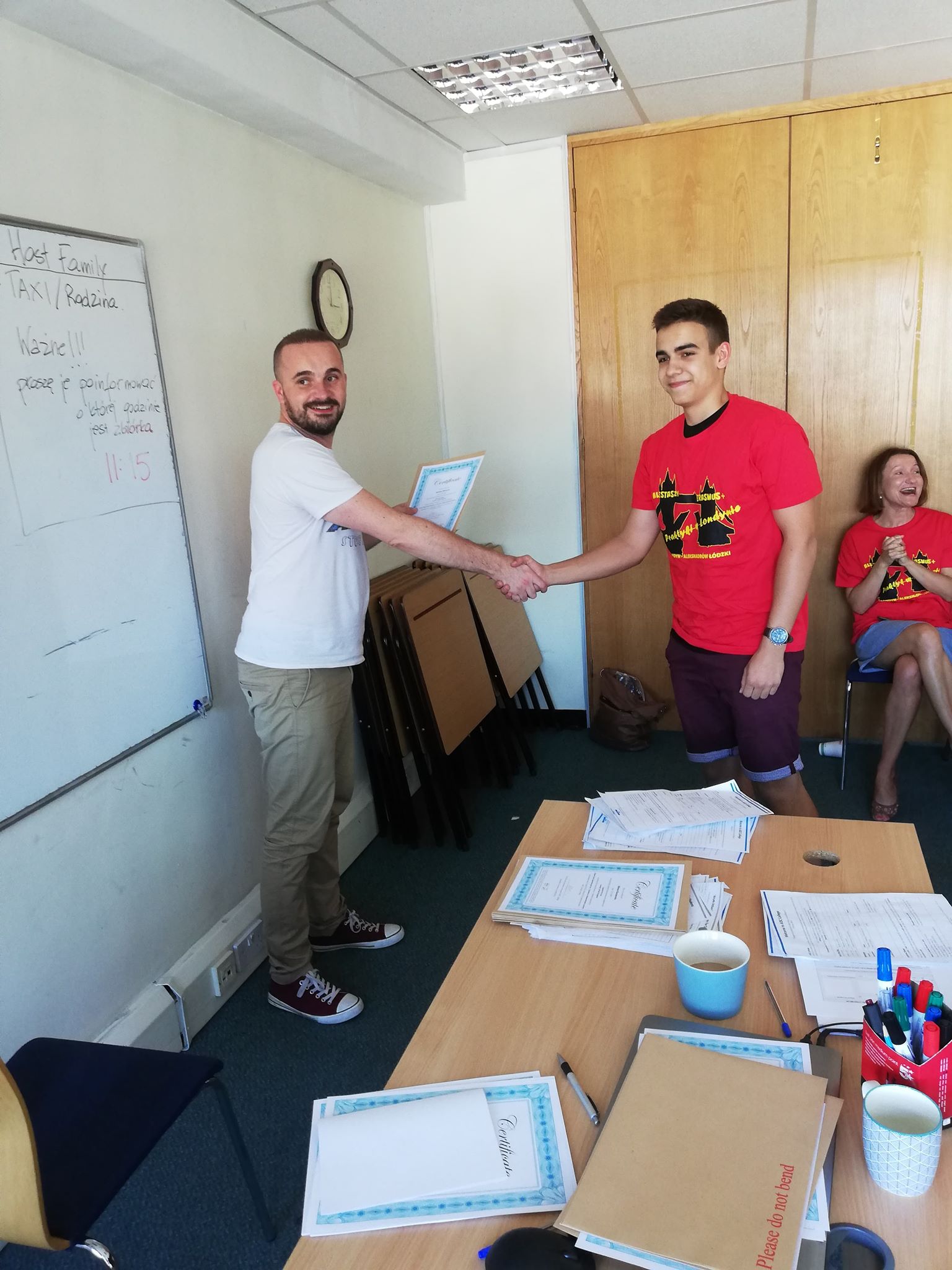 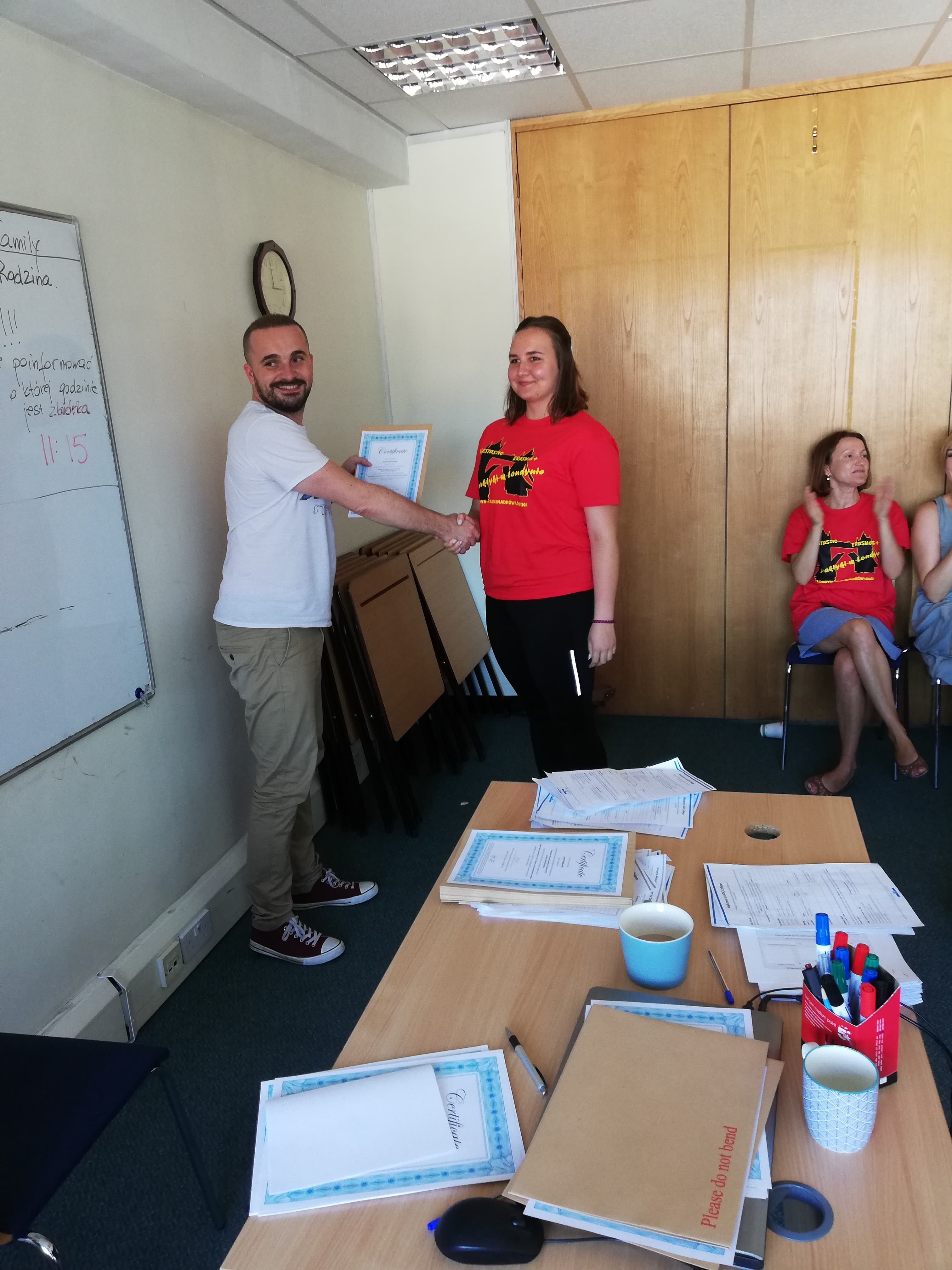 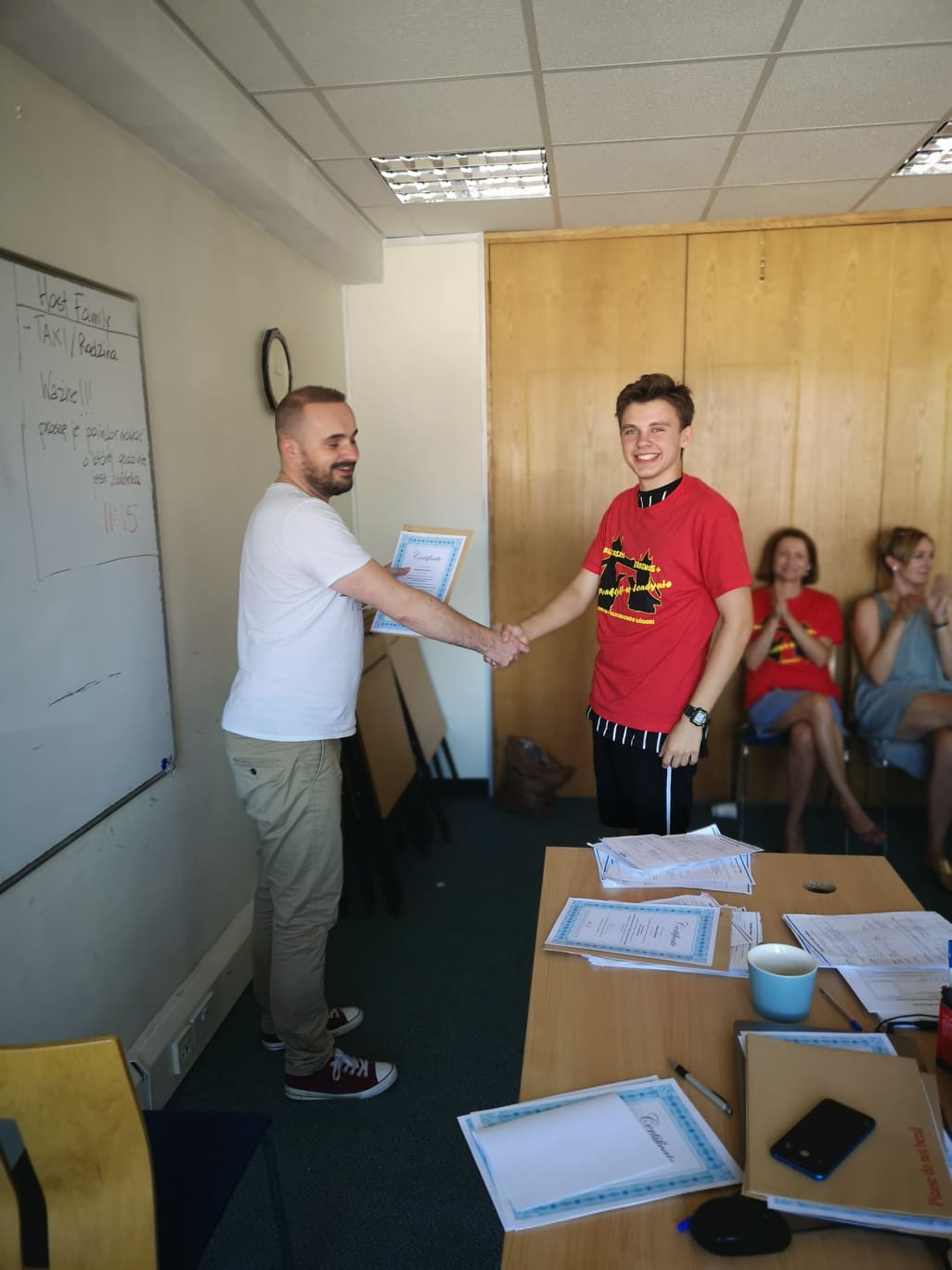 Rozdanie certyfikatów
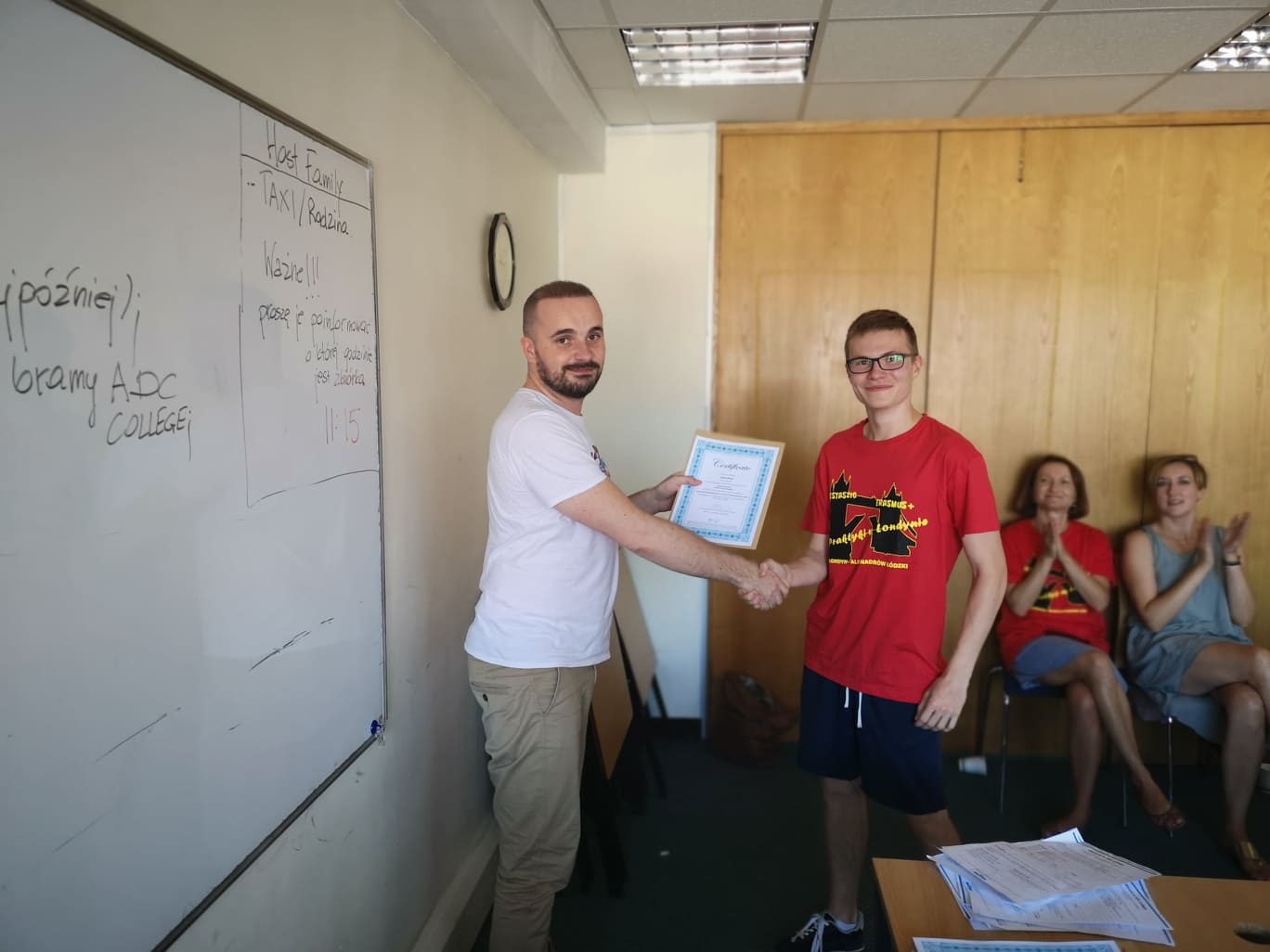 Rozdanie certyfikatów
Rozdanie certyfikatów
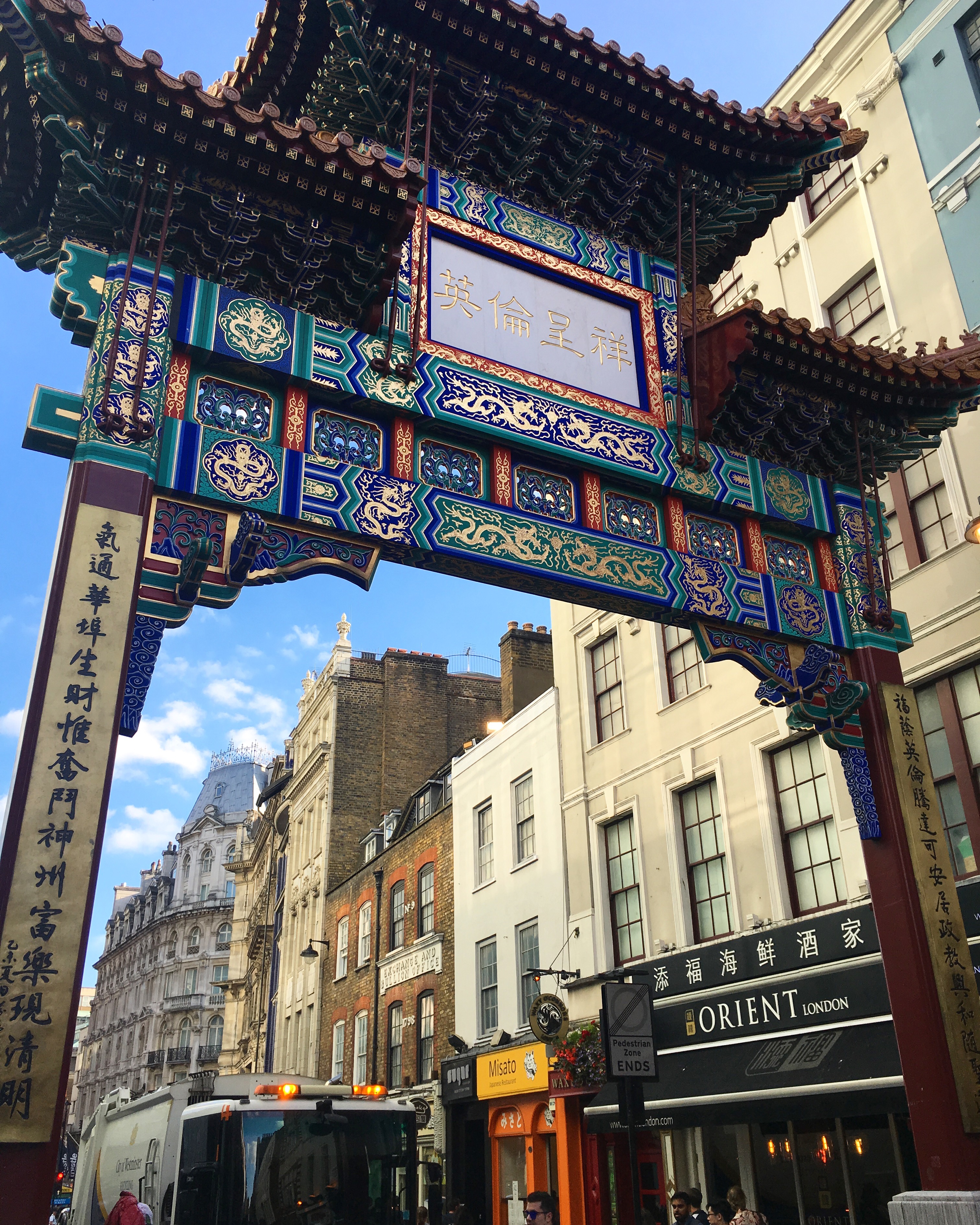 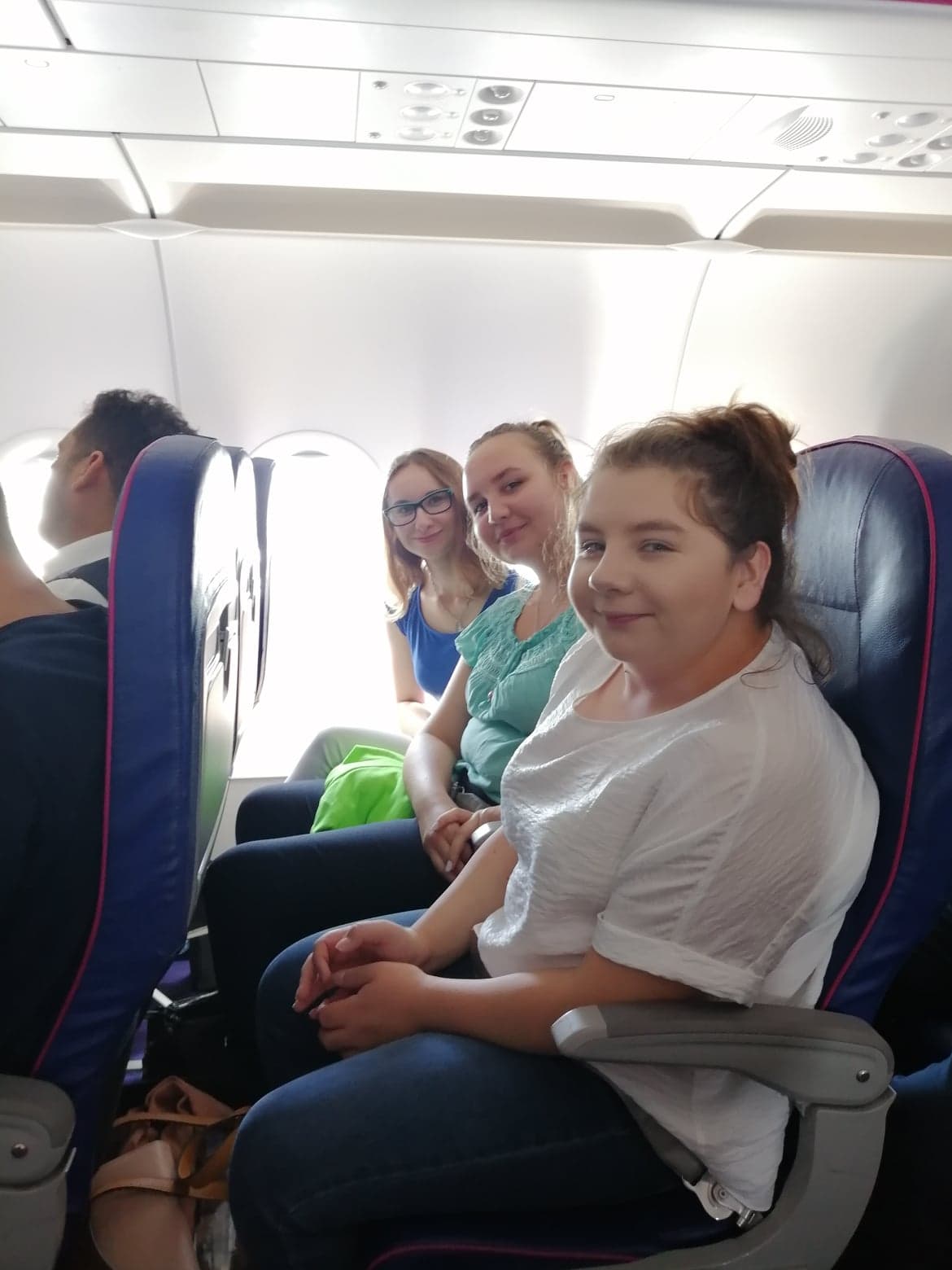 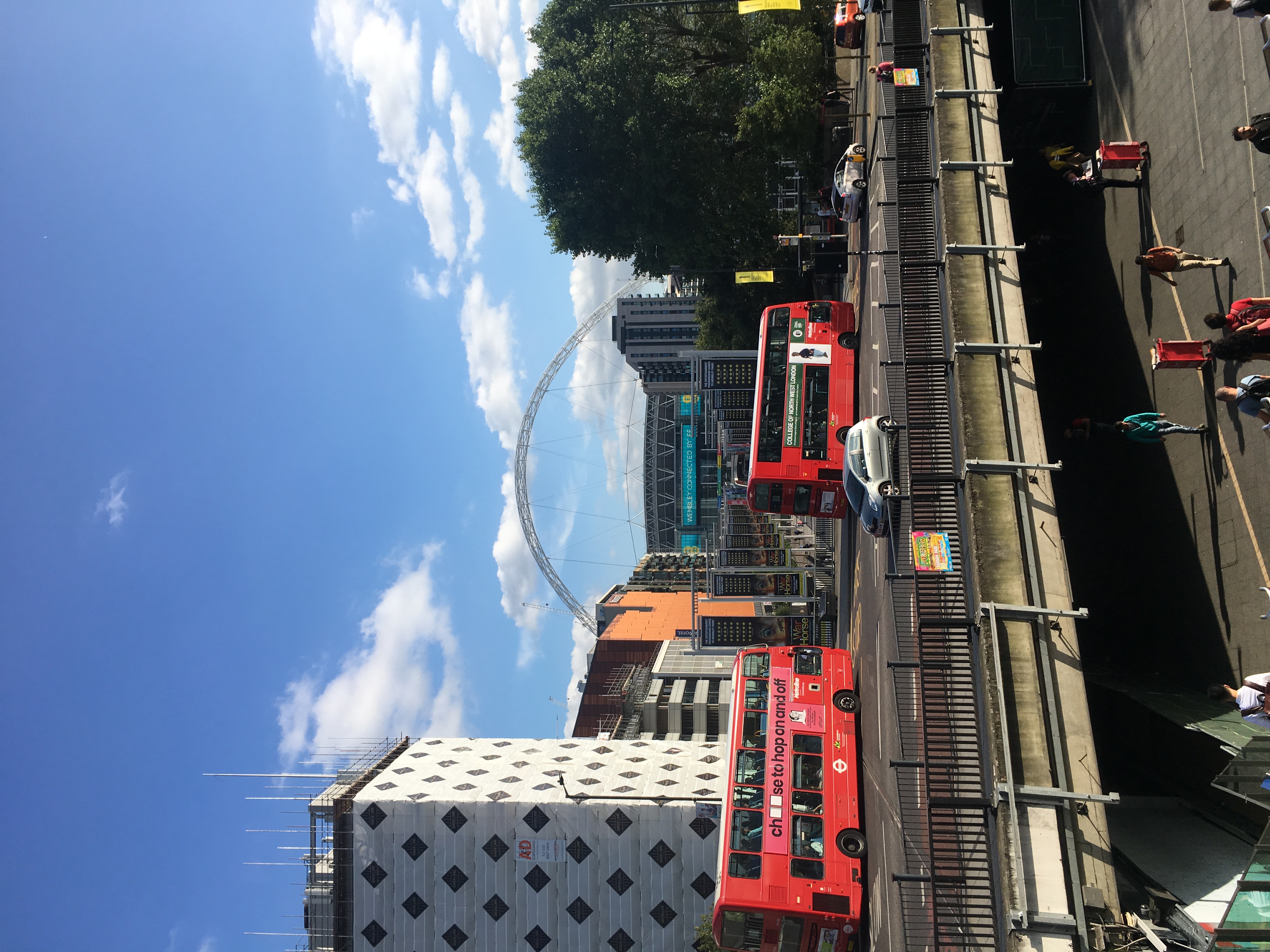 Ostatnie chwile w Londynie
W praktykach brali udział uczniowie z klas o profilach:
Technik informatyk
Technik obsługi turystycznej
Technik organizacji reklamy